Muon g-2/EDM at J-PARC
Tsutomu Mibe (IPNS, KEK)
for the J-PARC g-2/EDM collaboration

NuFact 2013, August 20, 2013
1
Lepton dipole moments
Interactions with static B and E-fields:
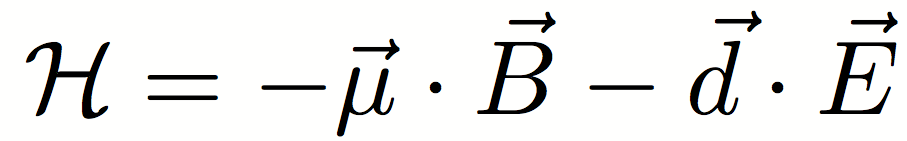 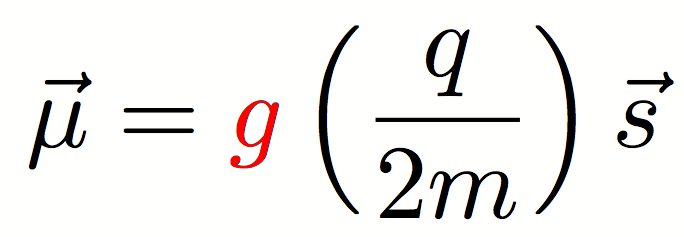 Magnetic Dipole Moment
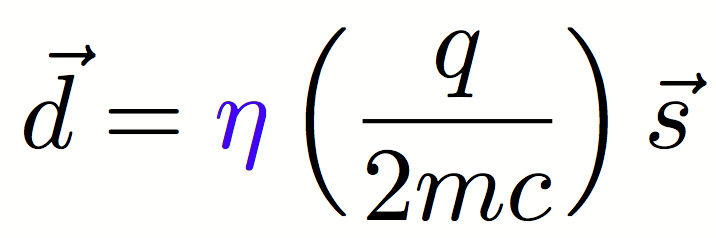 Electric Dipole Moment
Transition Dipole Moments
                          cLFV process with photon radiation (e.g. μeγ )
2
Anomalous magnetic moment
The Lande’s g factor is 2 in tree level (Dirac equation)




In quantum field theory, g factor gets corrections:
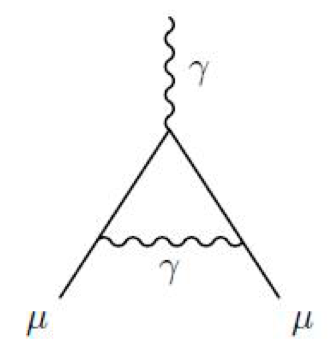 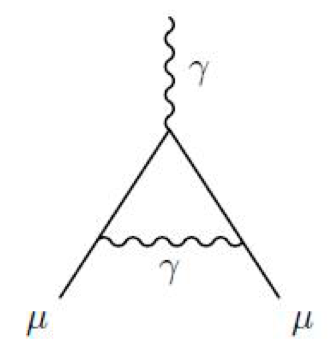 Anomalous magnetic moment
g = 2 ( 1 + aμ)
3
Anomalous magnetic moment
All interactions, including ones we don’t know,
appear in quantum loops, and add up to contribute aμ
4
QED contributions to aμ
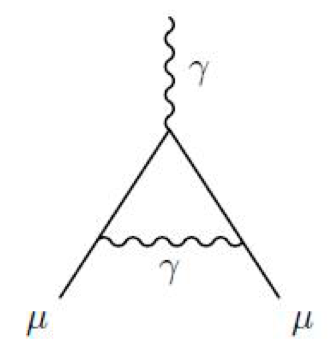 Leading order correction
(Schwinger term,1948)
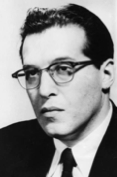 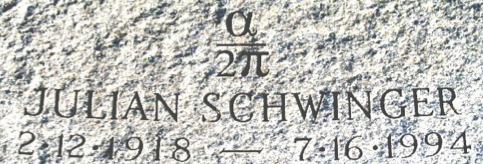 From Lepton Moments (World Scientific, 2010)
Julian Schwinger
5
QED contributions to aμ (cont.)
M. Hayakawa (tau2012)
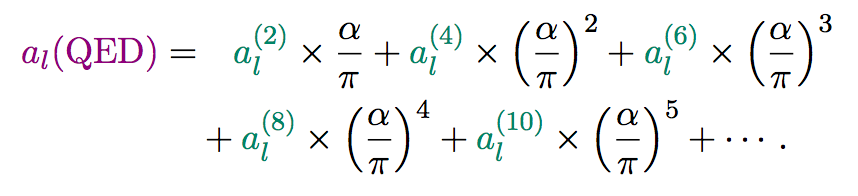 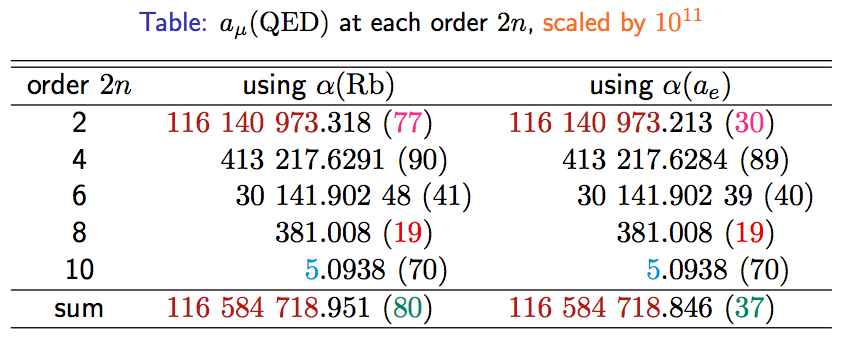 NEW!
6
QED contributions to aμ (cont.)
T. Aoyama, M. Hayakawa,
T. Kinoshita, M. Nio (PRL, 2012)
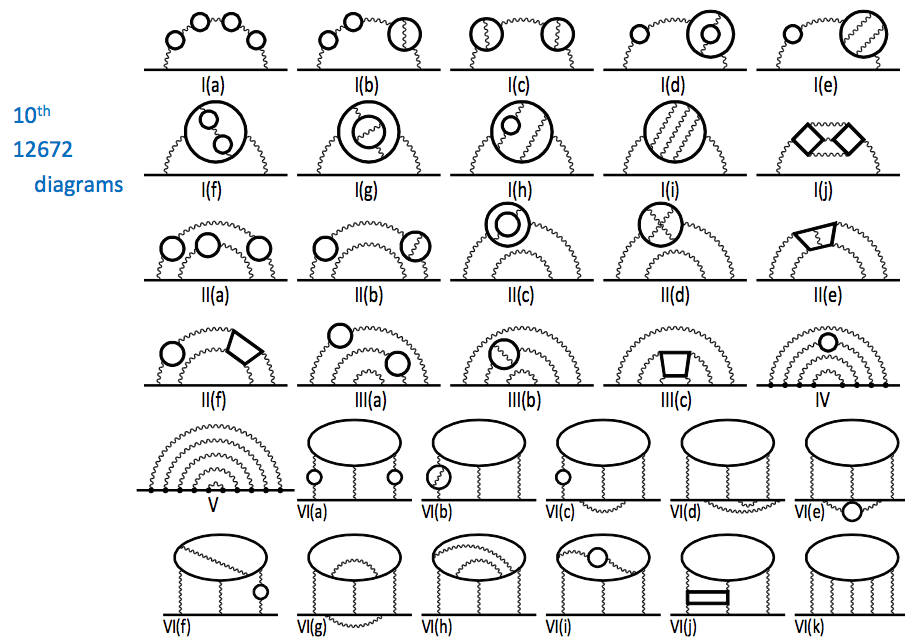 7
Prof. T. Kinoshita giving a lecture at KEK on 10th order QED corrections
Prof. T. Kinoshita
S. Kanda (Ph.D student)
8
Hadronic contributions to aμ
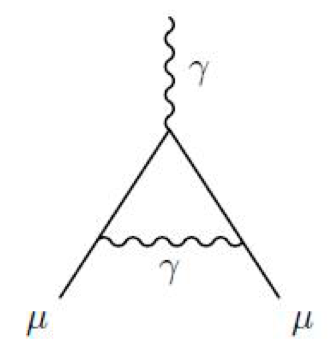 An example of 
Leading order
hadronic term
π-
π+
Theory requires inputs to photon-hadron coupling

Accurate data on
“e+e- γ* hadrons” data (VEPP, BaBar, Belle, KLOE…)
has been used.
9
Hadronic contributions to aμ
Lattice efforts making progress by Tom Blum et. al and other groups (UKQCD, ETMC, Mainz).
Lattice is especially important for evaluation of light-by-light term, which no measurement can be done.
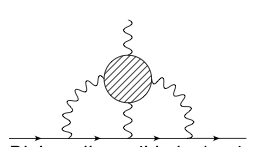 Courtesy
Tom Blum
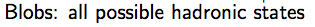 10
Electro-Weak contributions
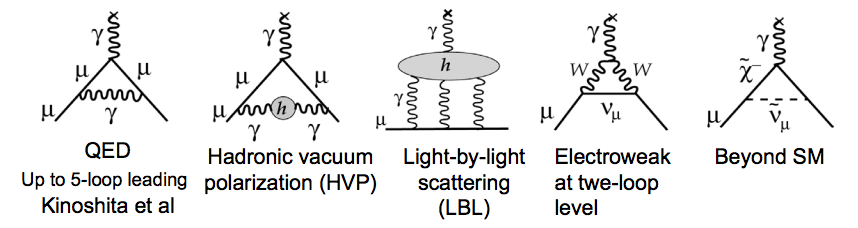 Leading order
Electro-Weak loop
Relevant couplings have been accurately measured by the LEP experiments.

Contributions from Higgs-loop appears only in higher order.
11
Standard Model prediction for aμ
D. Nomura (tau2012)
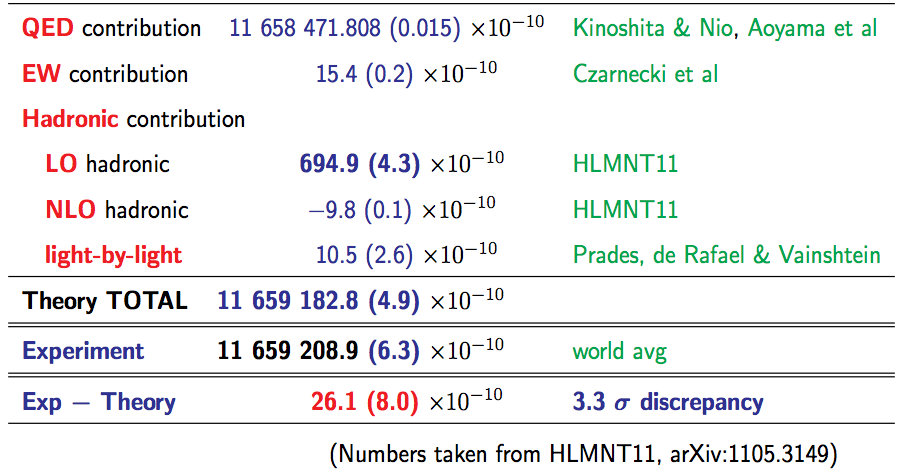 in consistent with
DHMZ10
HLMNT11 : J.Phys.G38:085003,2011
12
Comparison with experiments
D. Nomura (tau2012)
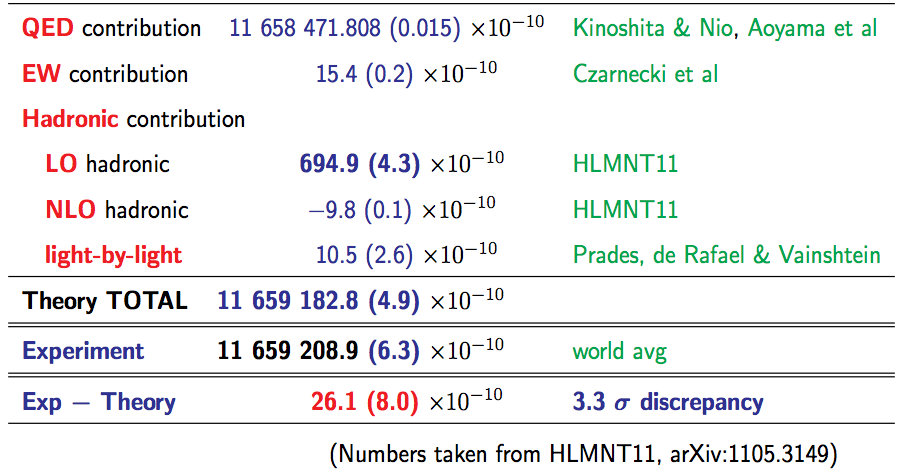 in consistent with
DHMZ10
〜BNL E821 (0.5ppm)
HLMNT11 : J.Phys.G38:085003,2011
13
Beyond the standard model
Contributions from SUSY particles
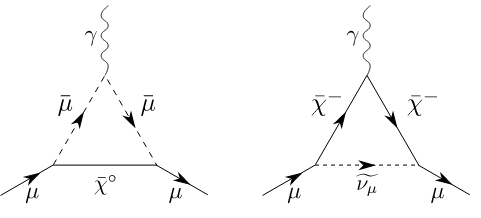 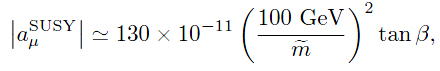 Present uncertainty (exp + SM) : Δaμ = 80 x 10-11
14
g-2, EDM and cLFV in SUSY
Large g-2  Large cLFV
G. Isidori, F. Mescia, P. Paradisi, and D. Temes, PRD 75 (2007) 115019
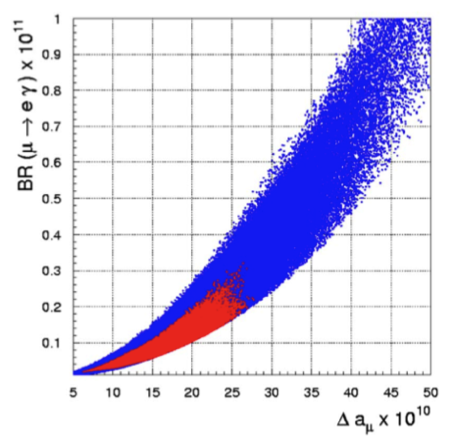 Excluded by MEG
g-2 (BNL E821)
deviation from SM (g-2)
15
R.D. McKeown, NuFact2012
New Opportunity: Search for A’ at Jefferson Lab
BNL “g-2” expt:  Dam(expt-thy) = (295±88) x 10-11 (3.4 s) 

No evidence for SUSY at LHC (yet)

Another solution: A’, a massive neutral vector boson






     -   also useful for dark matter models

3 Jefferson Lab proposals:
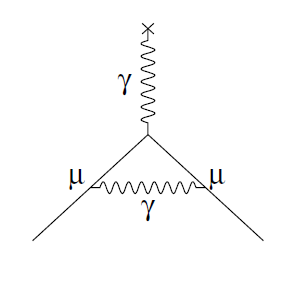 g – 2 preferred!
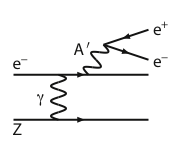 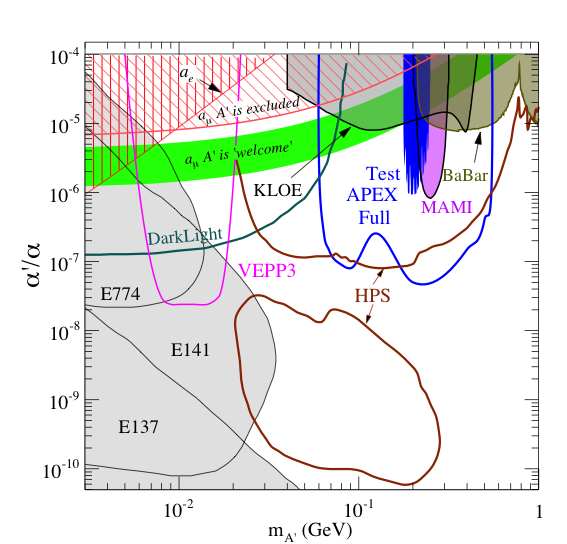 APEX test run (Hall A) – published
HPS test run (Hall B) – complete
DarkLight test run (FEL) – July 2012
Scales of CP-odd sources and EDM
Pospelov, Ritz
dτ
dμ
Lepton EDM directly proves CP-odd phases at TeV scale (and beyond?)
17
History of muon EDM searches
electron EDM limit from YbF
 scaled linearly by mm / me
Hudson et al. (Nature 2011)         Kara et al. (NJP 14, 103051, 2012)
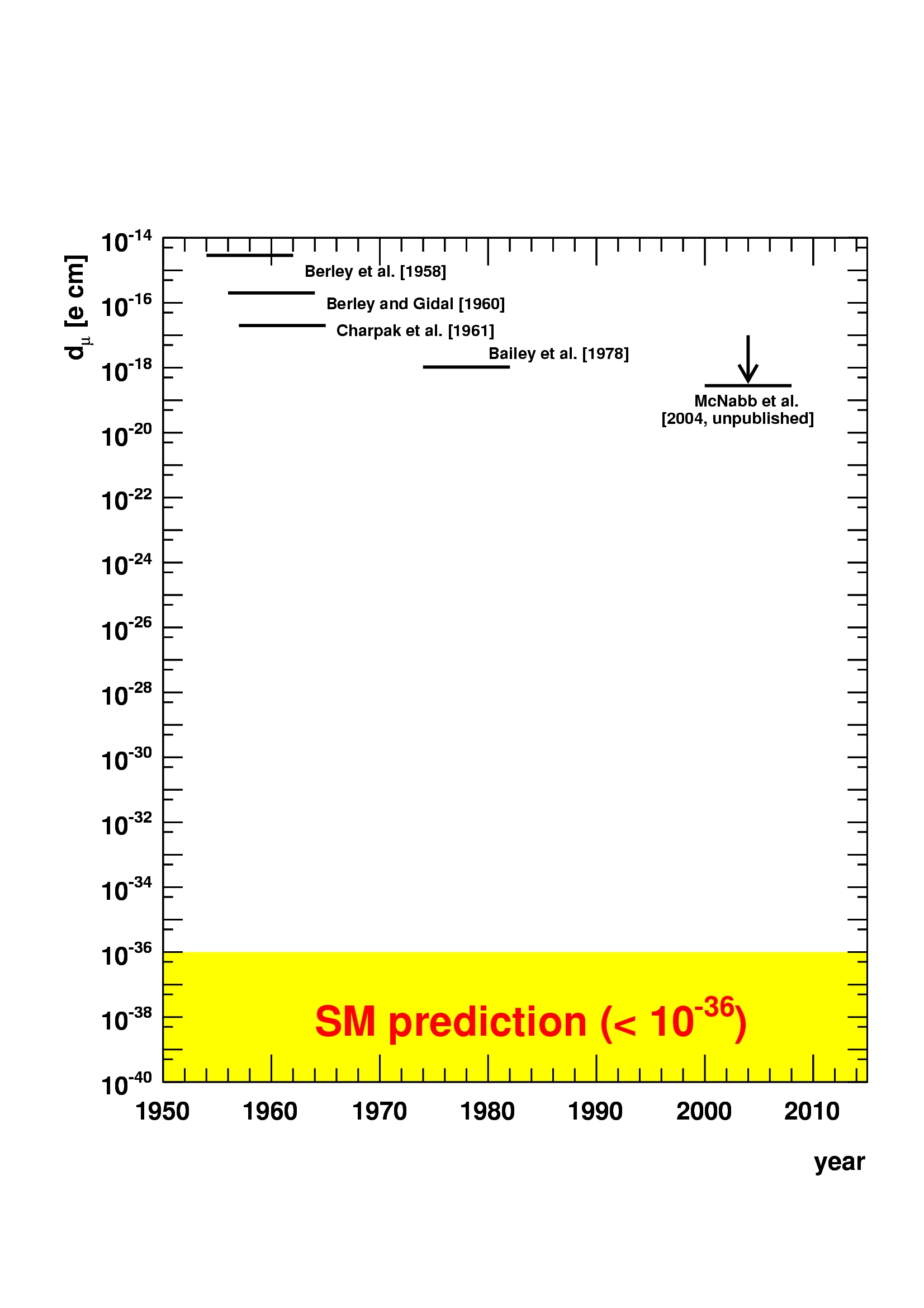 BNL [2008]
J-PARC
FNAL g-2
17 orders unexplored
target
sensitivity
Is it worth the effort?
18
g-2 anomaly isn’t?
If the current deviation is fully from EDM?
J.L.Feng, K. T. Matchev, Y. Shadmi, NP B613 (2001) 366
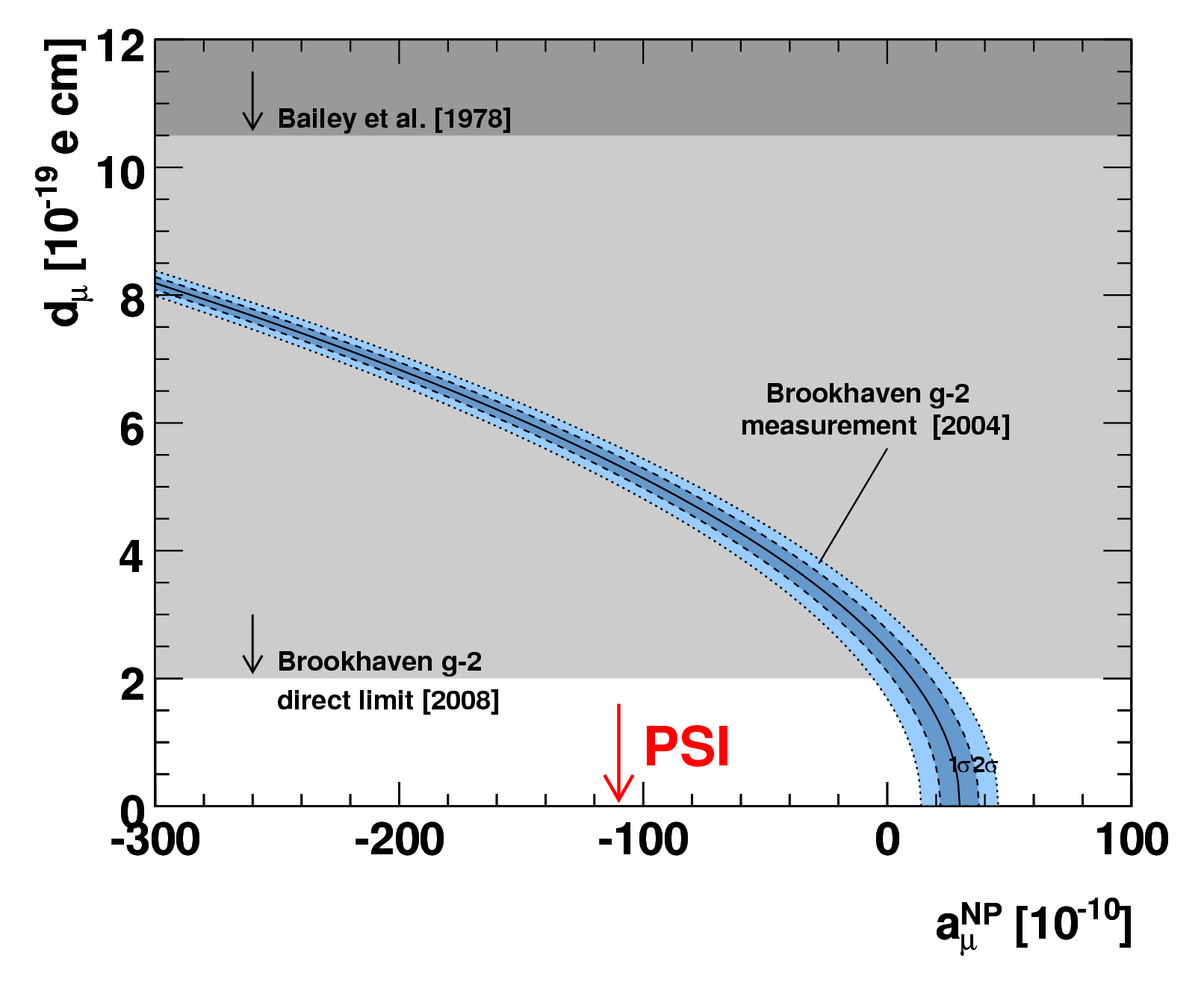 Present limit is not strong enough to rule out this scenario.
19
Mass scaling of lepton EDMs
MSSM
Lepton universality predicts linear mass scaling:
	dl ∝ ml
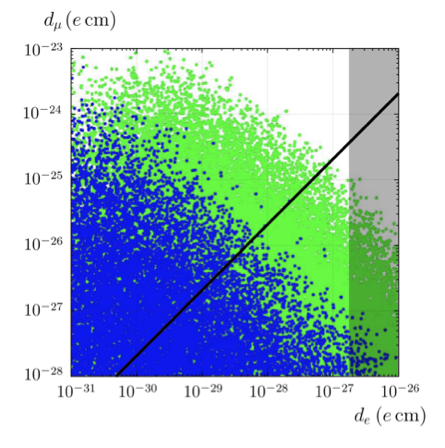 J. Hisano, Nagai, Paradisi
muon EDM
Plenty possibilities for non-linear mass scaling:
  dl ∝ mln




K.S. Babu, B. Dutta, R.N. Mohapatra, Phys. Rev. Lett. 85 (2000) 5064
K.S. Babu, S.M. Barr, I. Dorsner, Phys. Rev. D 64 (2001) 053009
J.L. Feng, K.T. Matchev, Y. Shadmi, Nucl. Phys. B 613 (2001) 366
A. Romanino, A. Strumia, Nucl. Phys. B 622 (2002) 73
A. Pilaftsis, Nucl. Phys. B 644 (2002) 263
K.S. Babu, J.C. Pati, Phys. Rev. D 63 (2003) 035004
A. Bartl, W. Majerotto, W. Porod, D. Wyler, Phys. Rev. D 68 (2003) 053005
G. Hiller, K. Huitu, J. Laamanen, T. Rüppell, Phys. Rev. D 82 (2010) 093015
linear mass scaling (mμ/me)
Br(μeγ)<10-11
Br(μeγ)<10-13
electron EDM
list by G. Onderwater (ETC* 2012)
20
EDM experimental reach and physics
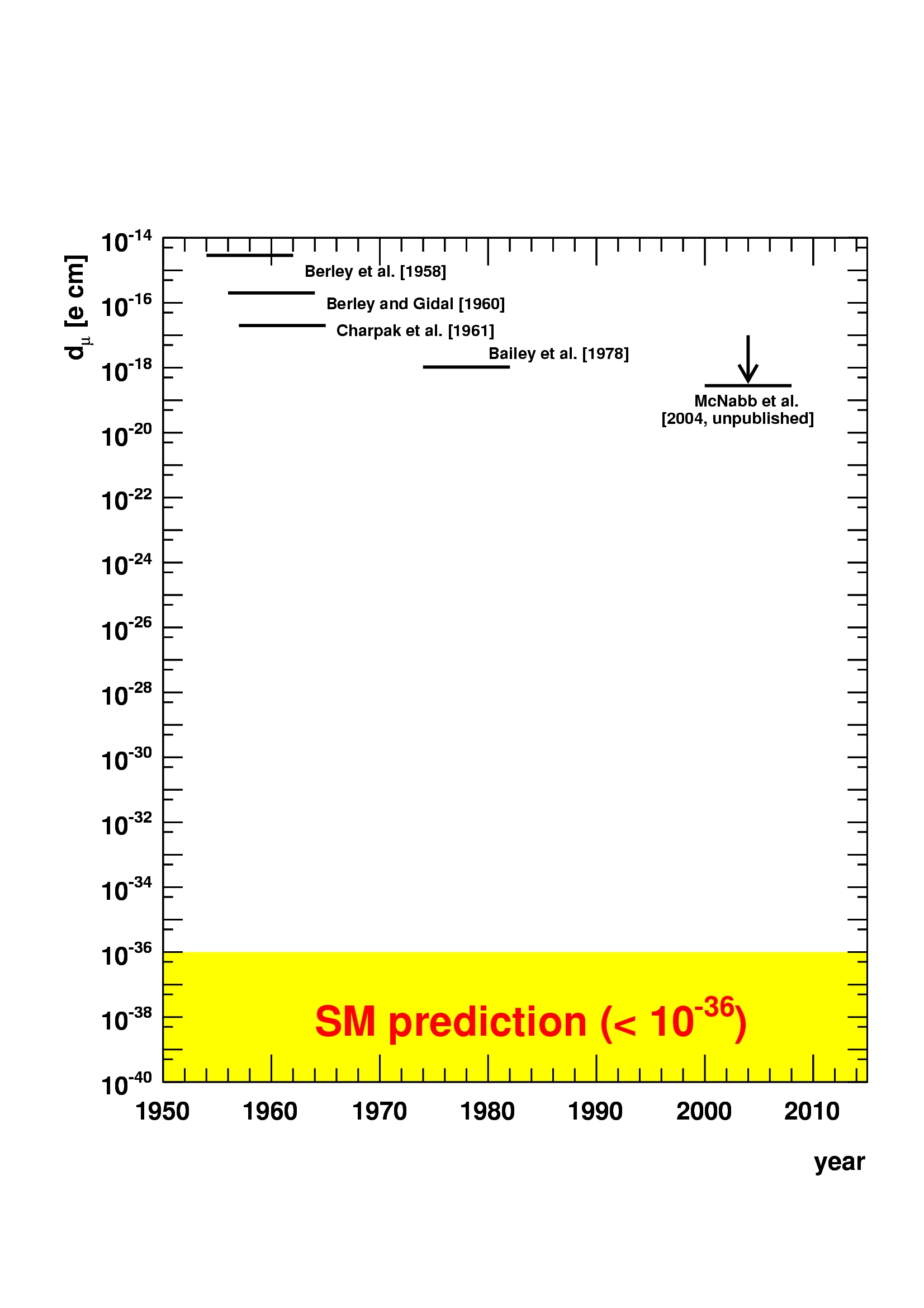 excluded (90%CL) by BNL [2008]
g-2 anomaly isn’t?
cubic
J-PARC/FNAL
quadratic
target sensitivity
10-21 e cm
general dipole op.
estimated from Δaμ
linear
scaled electron EDM limit
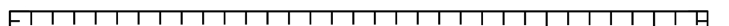 Standard model < 10-36 ecm
Main motivation driven by g-2 anomaly (from BNL E821).
 The g-2 anomaly  should be checked as well as EDM search
21
muon g-2/EDM measurements
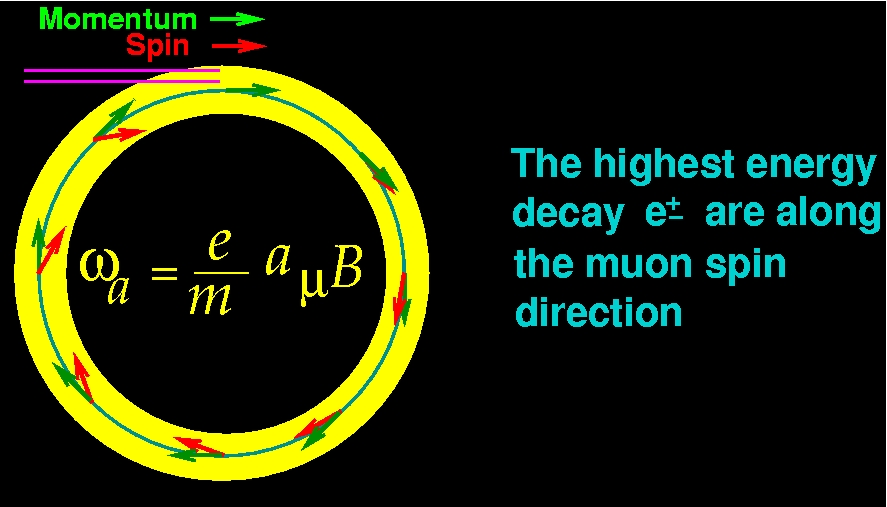 In uniform magnetic field, muon spin rotates ahead of momentum due to g-2 = 0

aμ (= (g-2)/2 ) is deduced from this residual rotation (precession). In general, spin also rotates due to Beff = β×E and EDM.
general form of spin precession vector:
J-PARC approach
 E = 0 at any γ
BNL E821 approach
γ=30 (P=3 GeV/c)
Continuation at FNAL with 0.1ppm precision
Proposed at J-PARC with 0.1ppm precision
22
The Experiment at BNL
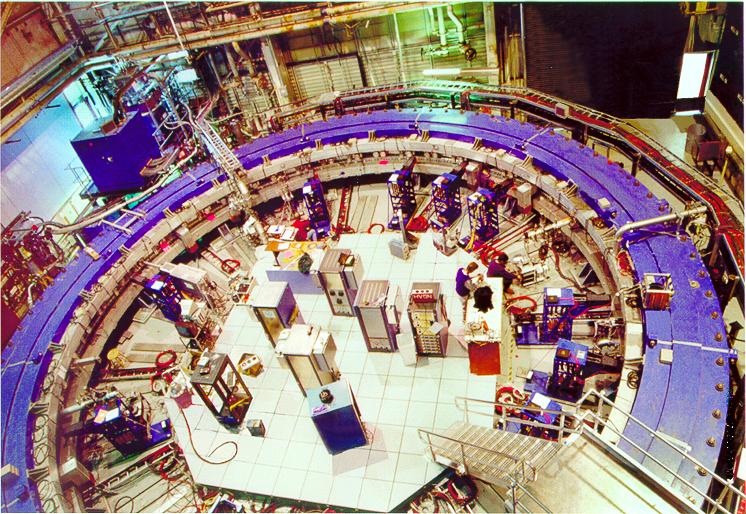 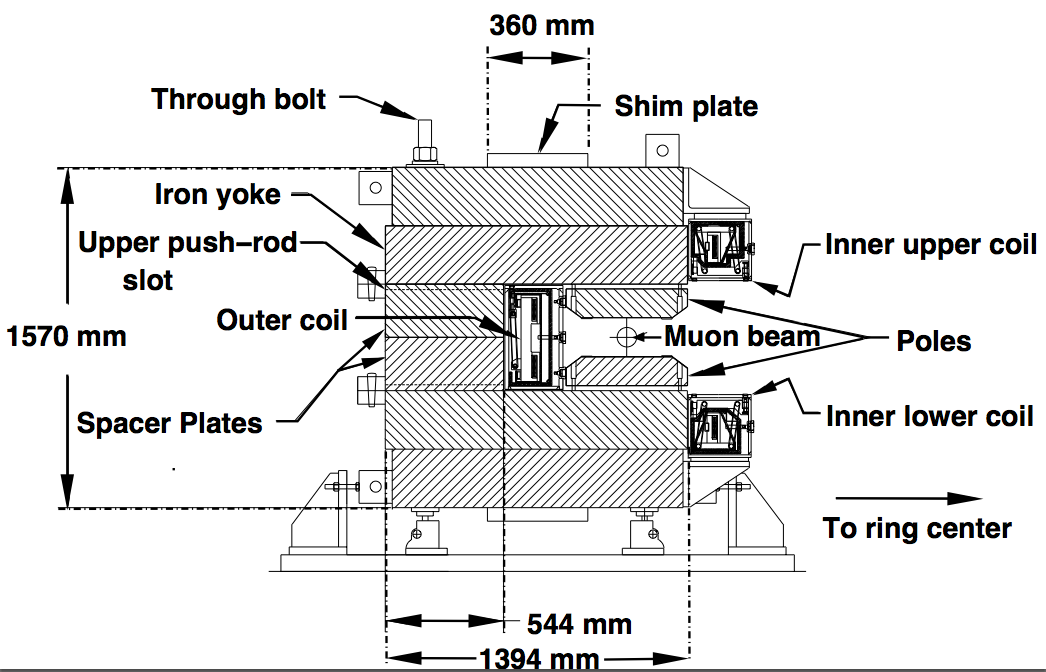 B. Lee Roberts -tau2012-Nagoya – 21 September  2012
- p. 23
E821 Experimental Technique
25ns bunch of       5 X 1012 protons from AGS
Pions
p = 3.1GeV/c
Target
Central  orbit
Kicker 
Modules
R=711.2cm
d=9cm
R
q
R
Electric Quadrupoles
xc
xc ≈ 77 mm
q ≈ 10 mrad
B·dl ≈ 0.1 Tm
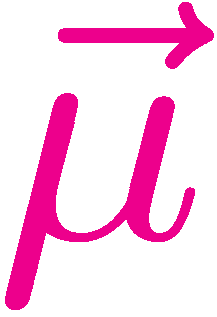 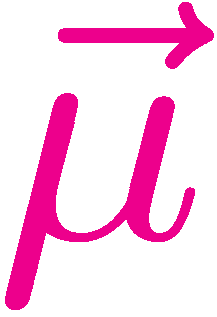 Inflector
(1.45T)
Injection orbit
Muon polarization
 Muon storage ring
 injection & kicking
 focus with  Electric Quadrupoles
 24 electron calorimeters
Storage
ring
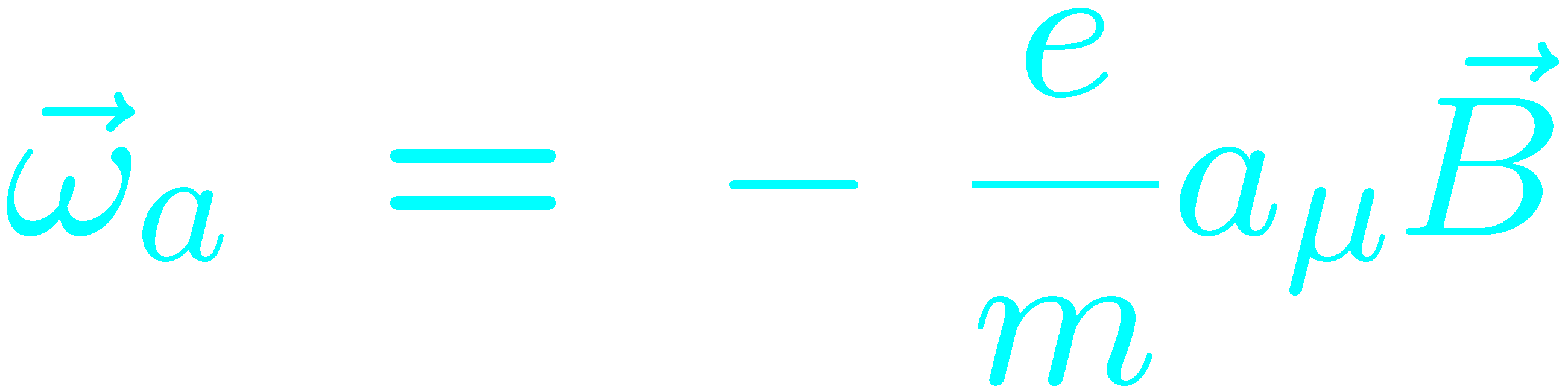 B. Lee Roberts -tau2012-Nagoya – 21 September  2012
- p. 24/68
Arrival time spectrum
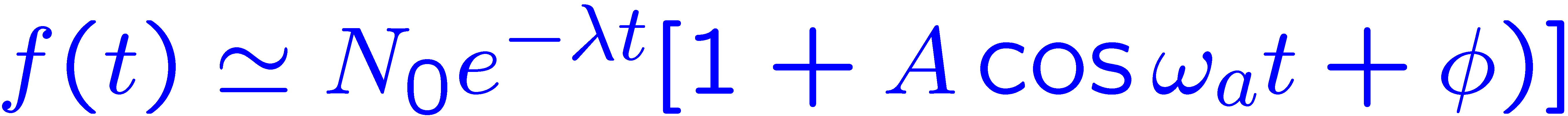 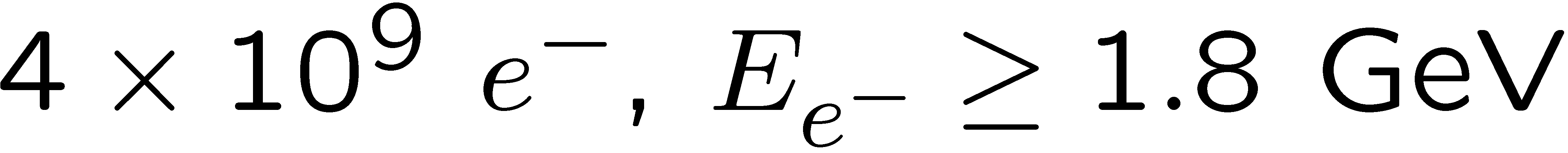 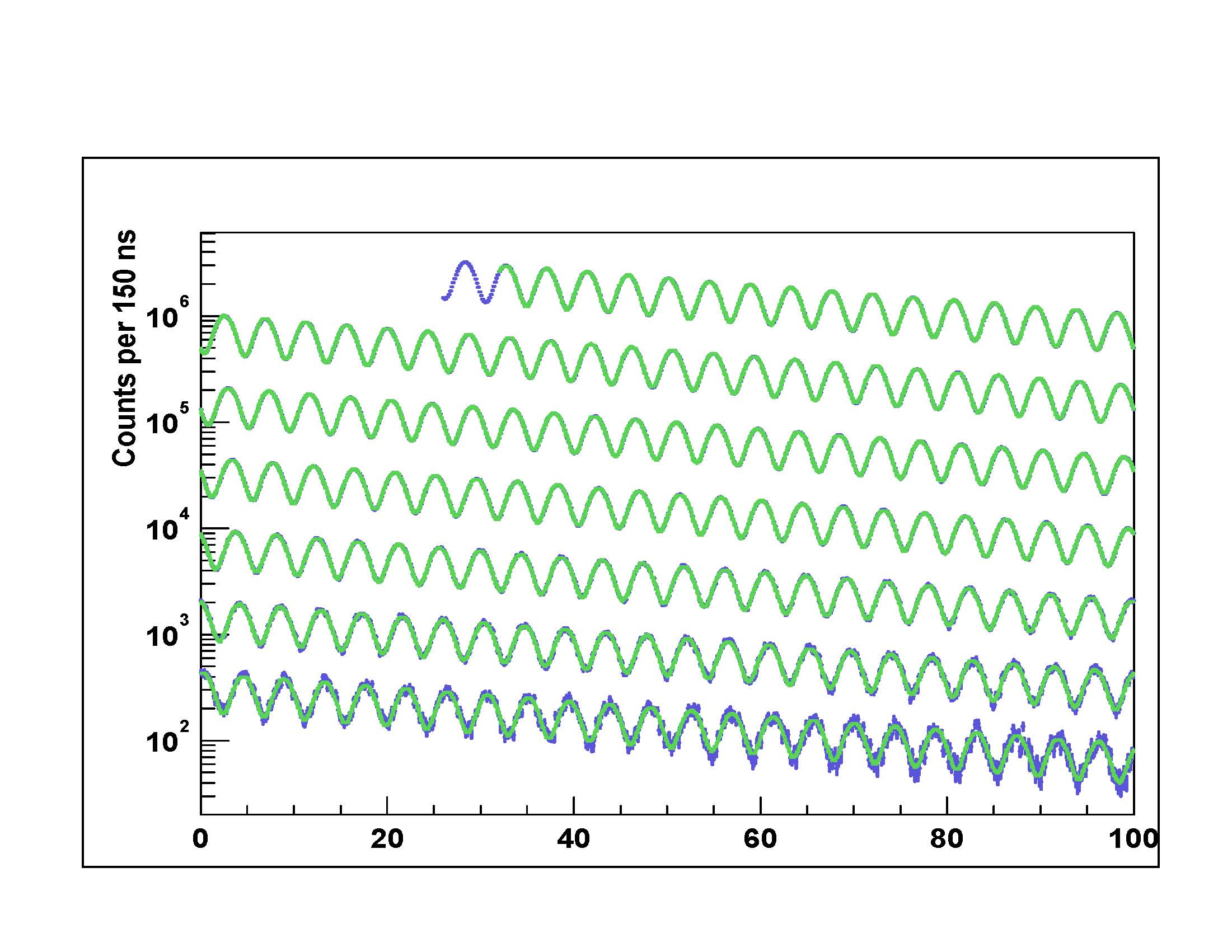 gt
0 – 100 ms
  
100 – 200 ms
          
200 – 300 ms
  
300 – 400 ms
  
400 – 500 ms
  
500 – 600 ms
  
600 – 700 ms
Time modulo 100 ms
B. Lee Roberts -tau2012-Nagoya – 21 September  2012
- p. 25/68
Average field uniformity ± 1 ppm
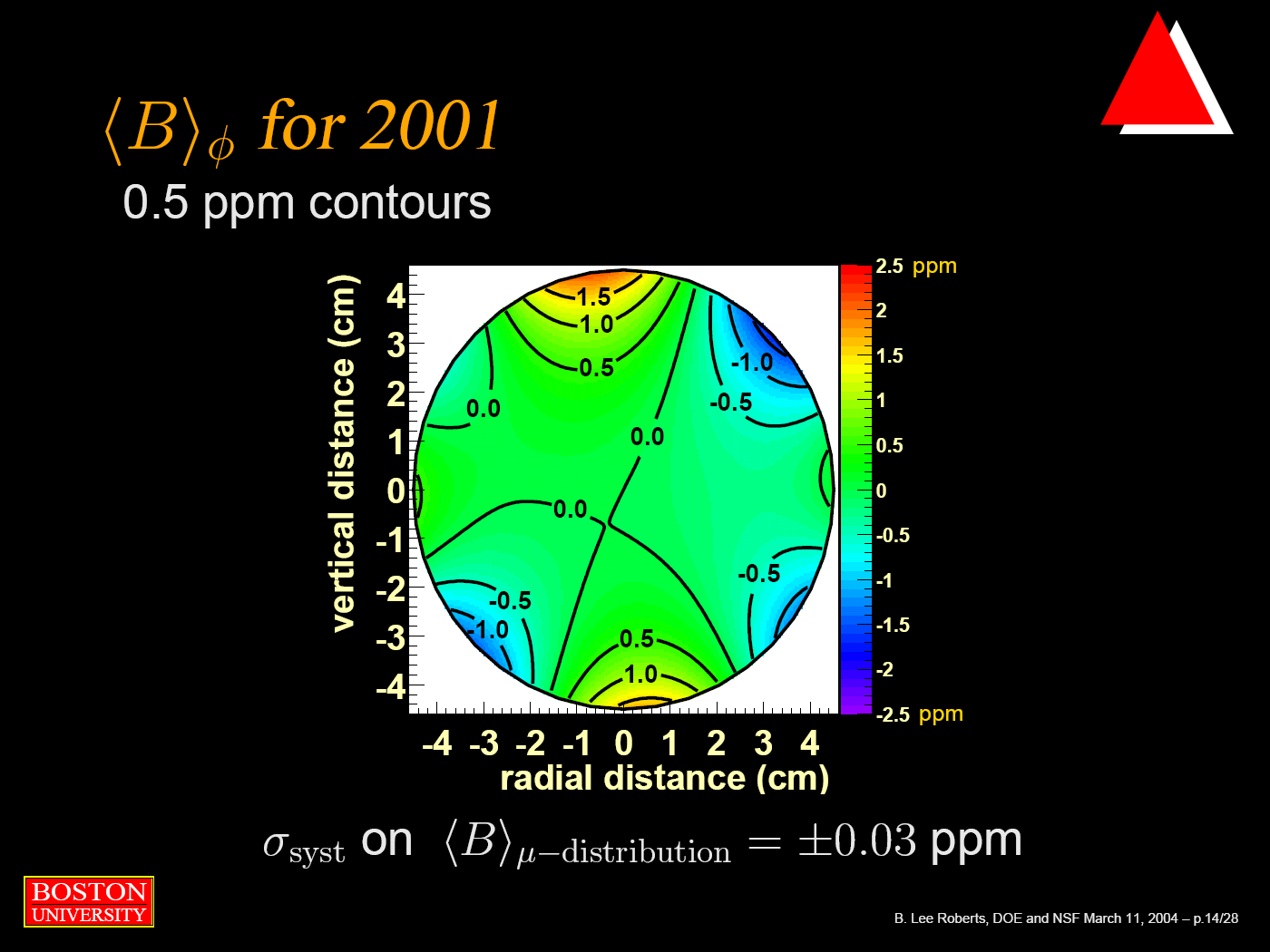 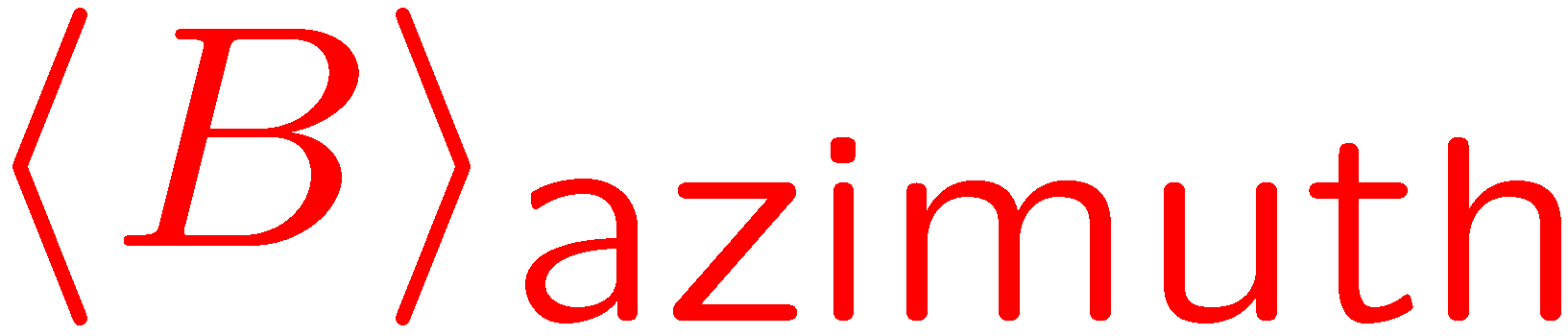 0.5 ppm contours
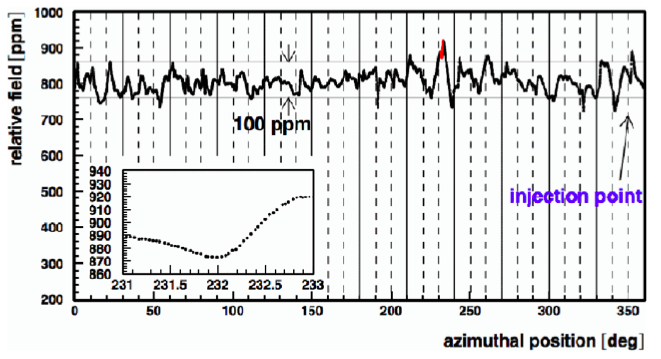 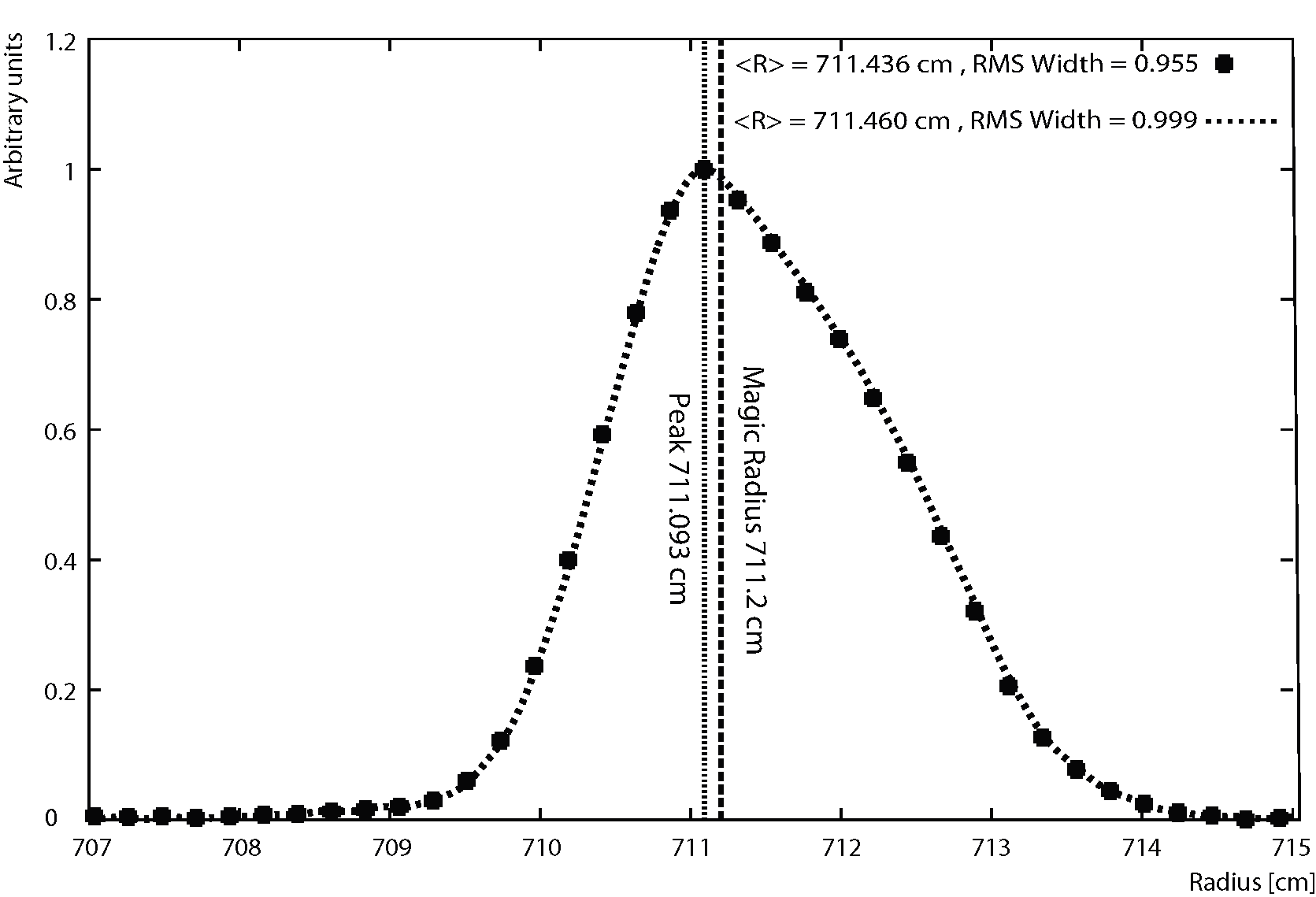 dist. of m equil. radii
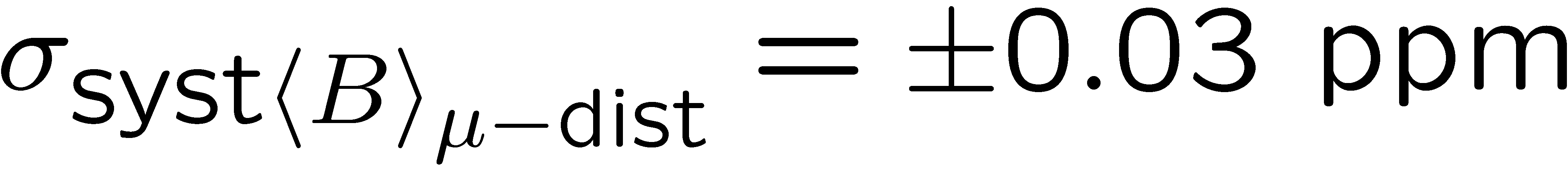 B. Lee Roberts -tau2012-Nagoya – 21 September  2012
- p. 26
History of g-2 measurements
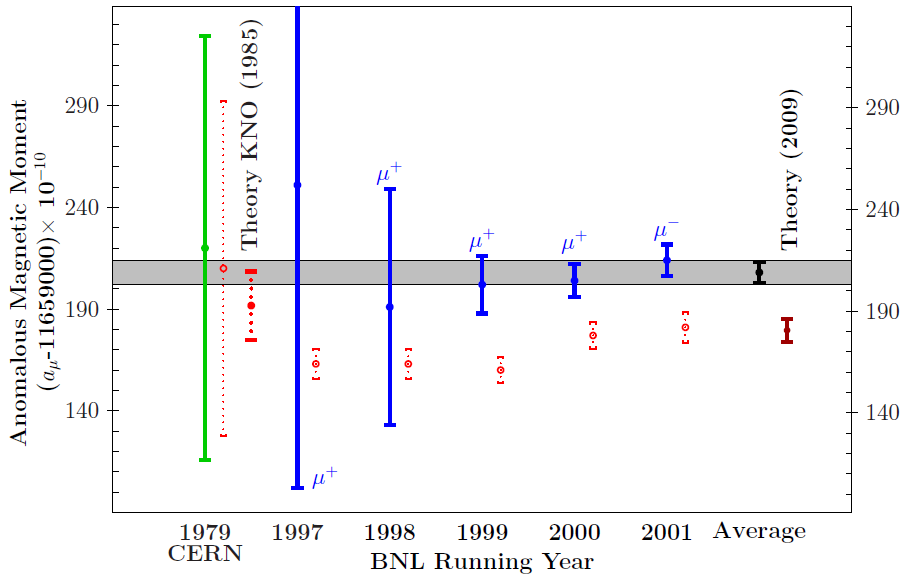 +e+e- data
Experiment
Courtesy F. Jergerlehner, arXiv:0902.3360
27
muon g-2/EDM measurements
Anomalous magnetic moment (g-2)
       aμ=  (g-2)/2     = 11 659 208.9 (6.3) x 10-10 (BNL E821 exp)     0.5 ppm
                                      11 659 182.8 (4.9) x 10-10 (standard model)
     Δaμ= Exp - SM =                26.1 (8.0) x 10-10                                       3σ  anomaly
In uniform magnetic field, muon spin rotates ahead of momentum due to g-2 = 0
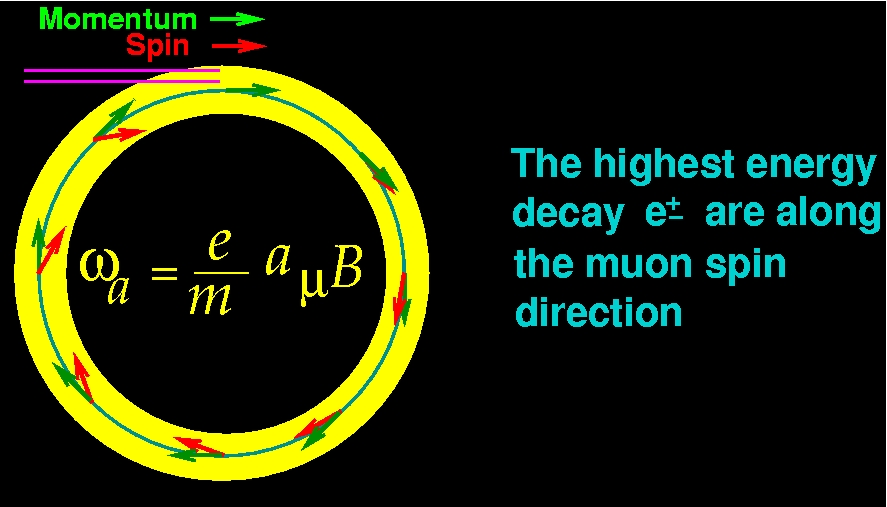 general form of spin precession vector:
J-PARC approach
 E = 0 at any γ
BNL E821 approach
γ=30 (P=3 GeV/c)
Continuation at FNAL with 0.1ppm precision
Proposed at J-PARC with 0.1ppm precision
28
BNL effort continues at FNAL…
Matsue, Japan   August 9 (2013)
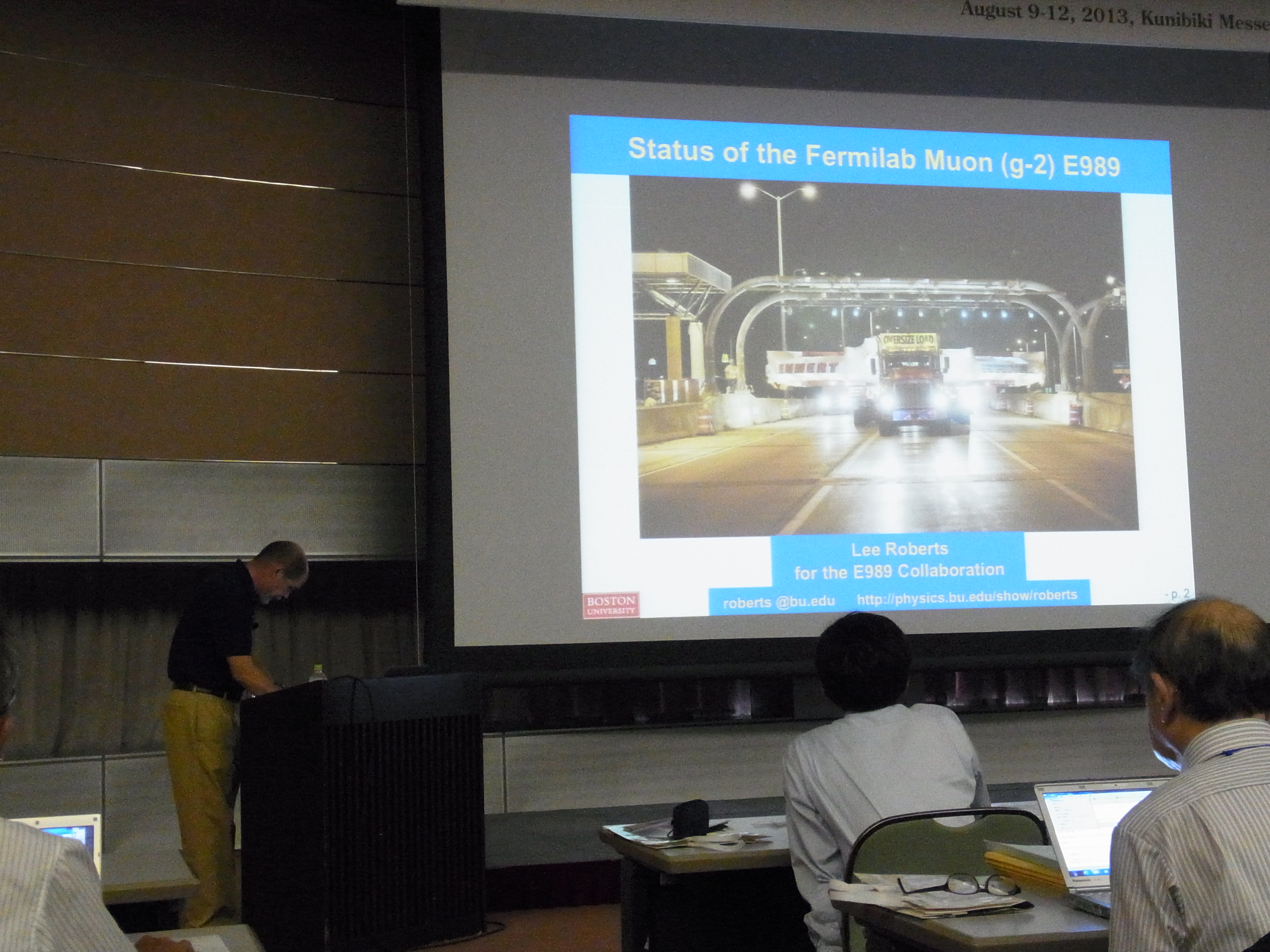 Our ring has just transported to FNAL!
29
A compact muon g-2/EDM experiment
Advantages
Suited for precision control of B-field
    Example : MRI magnet , 1ppm local uniformity 
Possibility of spin manipulation
    Effective to cancel various systematics
Completely different systematics than the BNL E821 or FNAL
BNL E821 / FNAL
J-PARC
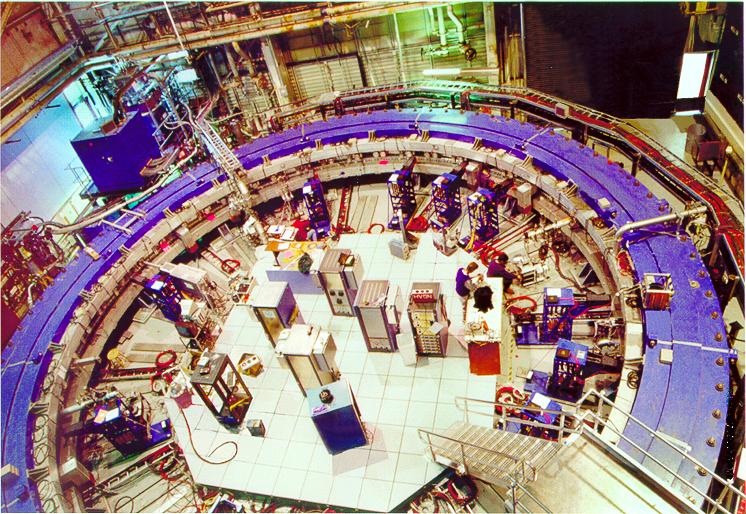 66cm
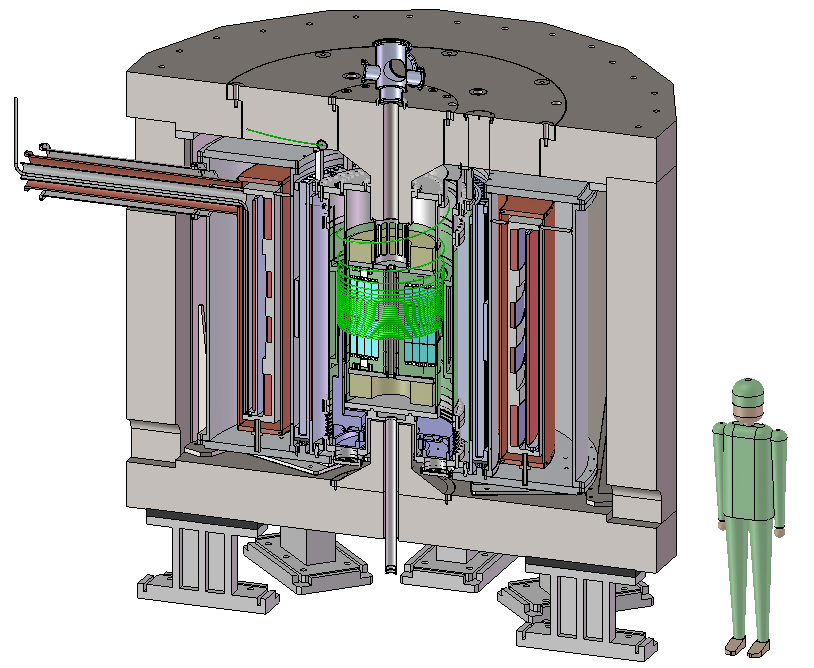 14m
P= 0.3 GeV/c , B=3.0 T
P= 3.1 GeV/c , B=1.45 T
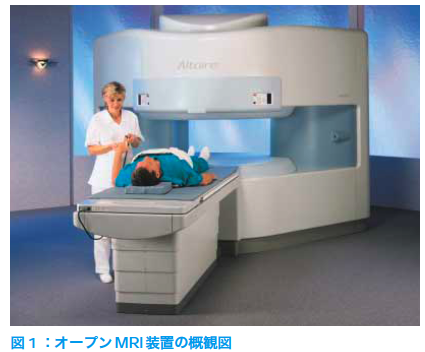 Hitachi co.
30
Ultra-cold Muon
Requirement for zero E-field:
  Muons should be kept stored without E-focusing
       Beam with ultra-small transverse dispersion, 
            i.e.  ΔpT/p ~0
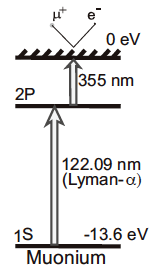 Laser resonant ionization of Mu (μ+e-)
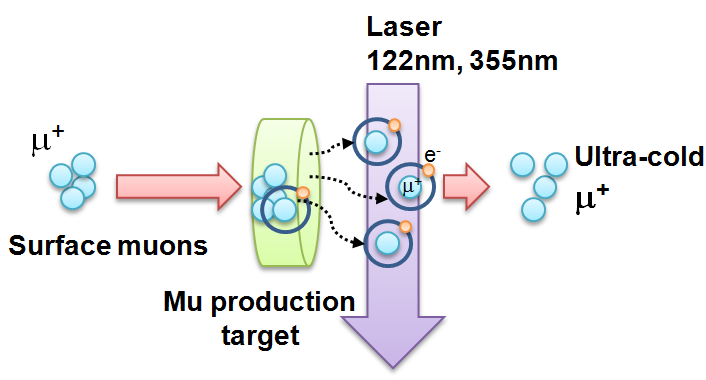 re-acceleration
p =
28MeV/c
3 keV/c
300 MeV/c
ΔpT/p ~3 keV / 300 MeV =1E-5
Comparison of experiments
32
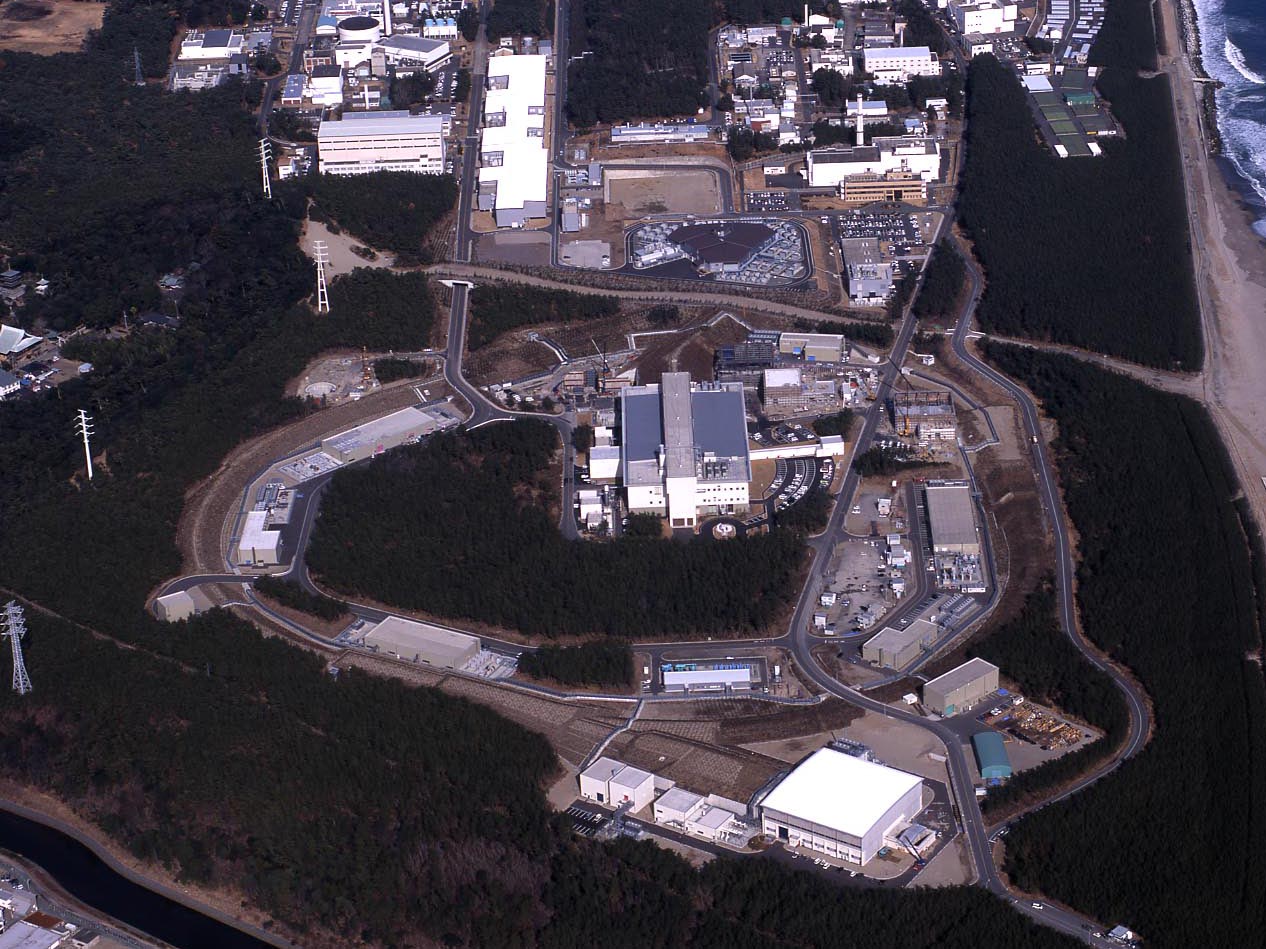 J-PARC Facility
(KEK/JAEA)
LINAC
3 GeV
Synchrotron
Neutrino Beam 
To Kamioka
Material and Life Science 
Facility
Main Ring 
(30 GeV)
Hadron Hall
Bird’s eye photo in Feb. 2008
33
New Muon g-2/EDM Experiment at
 J-PARC with Ultra-Cold Muon Beam
3 GeV proton beam
 ( 333 uA)
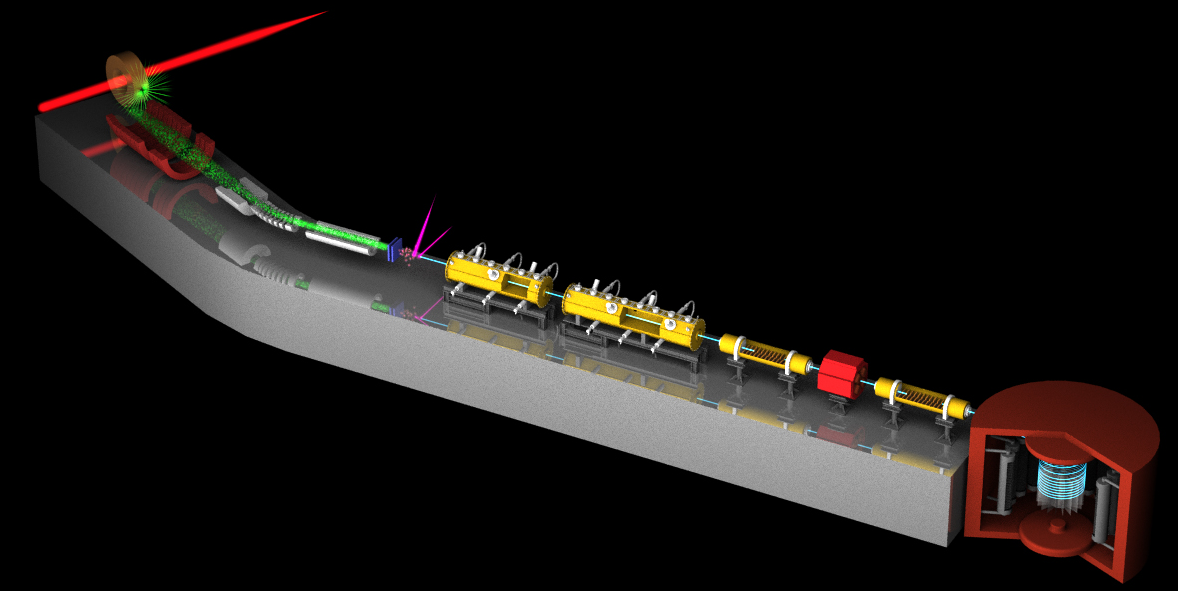 Graphite target
 (20 mm)
Surface muon beam 
(28 MeV/c, 4x108/s)
Muonium Production 
(300 K ~ 25 meV⇒2.3 keV/c)
Surface muon
Ultra Cold m+ Source
Muon 
storage
Resonant Laser Ionization of Muonium (~106 m+/s)
Muon LINAC (300 MeV/c)
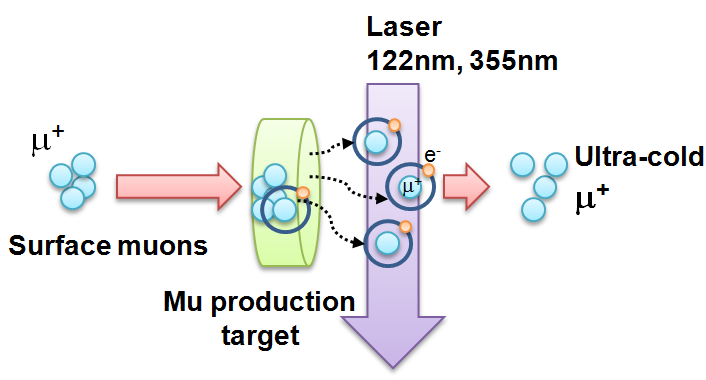 34
New Muon g-2/EDM Experiment at
 J-PARC with Ultra-Cold Muon Beam
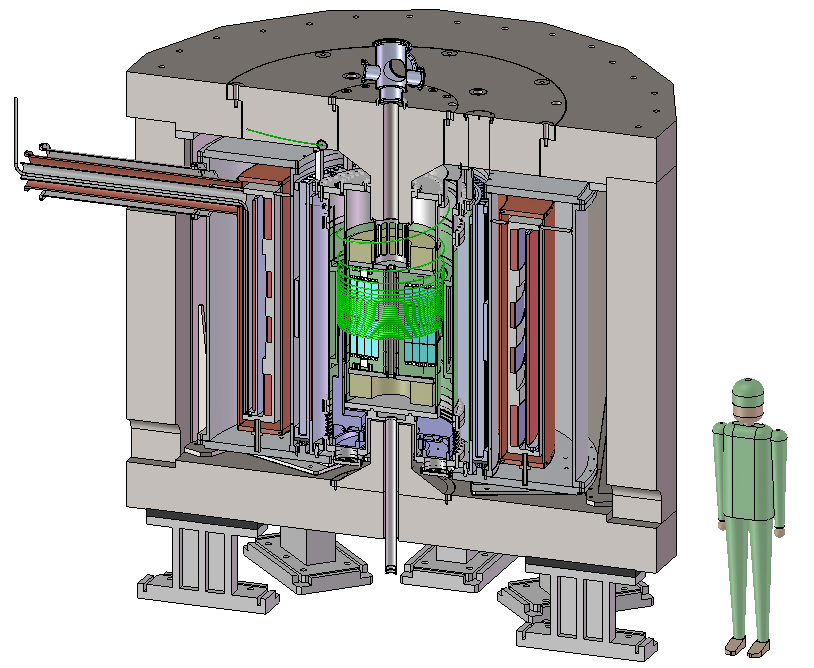 Silicon
Tracker
3 GeV proton beam
 ( 333 uA)
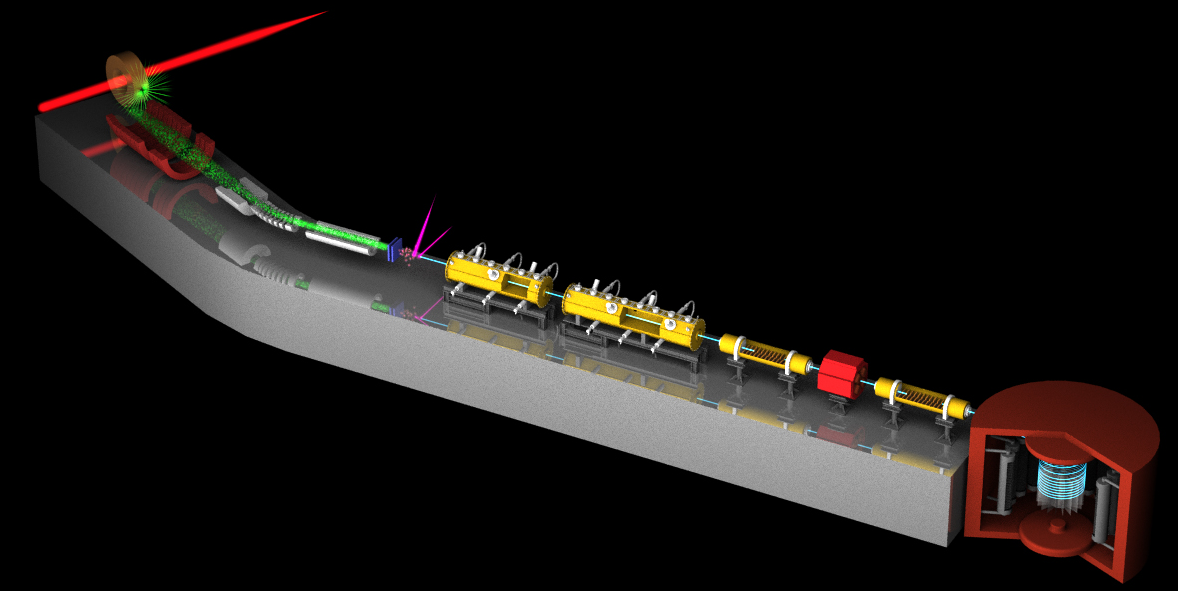 Graphite target
 (20 mm)
Surface muon beam 
(28 MeV/c, 4x108/s)
66 cm
Muonium Production 
(300 K ~ 25 meV⇒2.3 keV/c)
Surface muon
Super Precision Storage Magnet
(3T, ~1ppm local precision)
Ultra Cold m+ Source
Muon 
storage
Resonant Laser Ionization of Muonium (~106 m+/s)
Muon LINAC (300 MeV/c)
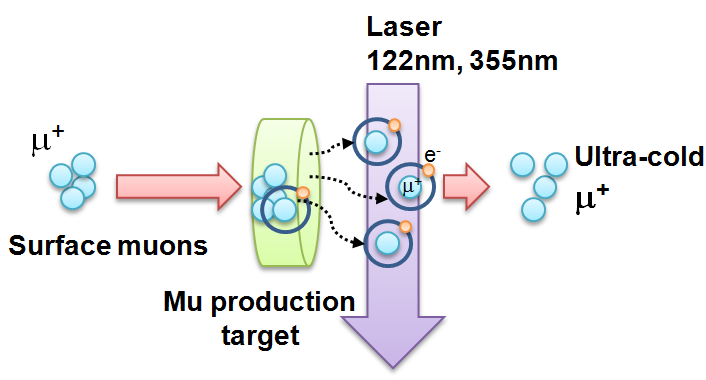 35
Expected time spectrum of me+nn decay
Muon spin precesses with time.
                number of high energy e+ changes with time by the frequency :
p>200 MeV/c
0.1ppm statistical uncertainty
w
36
e+ decay time (sec)
Expected time spectrum of me+nn decay
EDM tilts the precession axis.
This yields an up-down decay asymmetry in number of e+ 
    (oscillates with the same frequency ω)
p>200 MeV/c
current upper limit
by BNL E821
1.8 10-19 e・cm
w
Up-down asymmetry
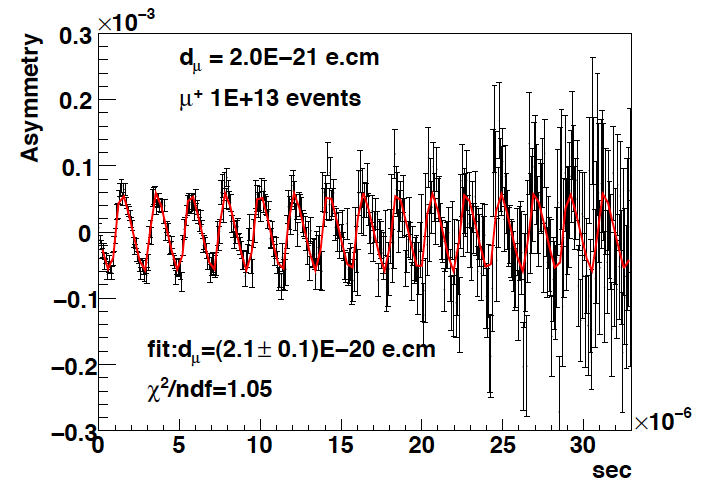 ∝EDM
dm=2E-20 e・cm
e+ decay time (sec)
37
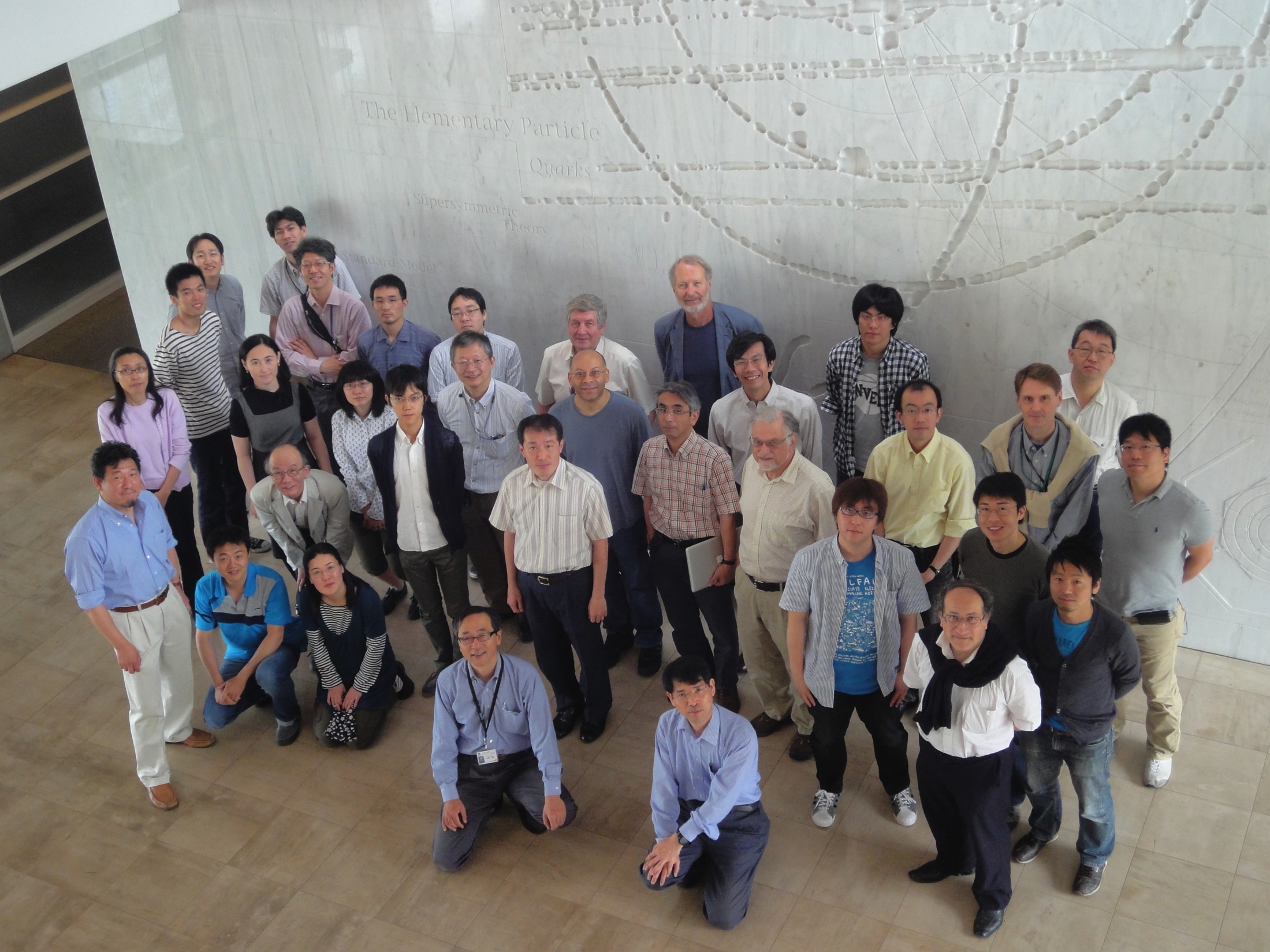 The collaboration
92 members ( …still evolving) 
25 Institutions: KEK, RIKEN, U-Tokyo, TRIUMF, BNL, PMCU, CYCRC-Tohoku, Osaka, Rikkyo, TITech, SUNYSB, RAL, UCR, UNM, Victoria  
7 countries: Czech, USA, Russia, Japan, UK, Canada, France
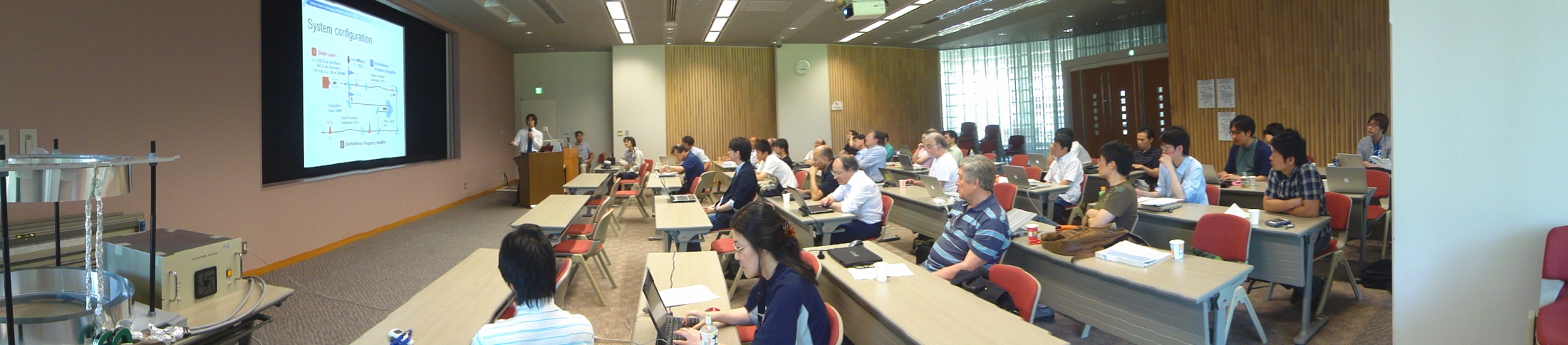 Dec 2009 : Proposal submitted
Dec 2012 : CDR submitted
Jan 2013 : Stage-1 status granted from PAC (IMSS,IPNS)               
                      P34 E34
38
Proposed experimental site
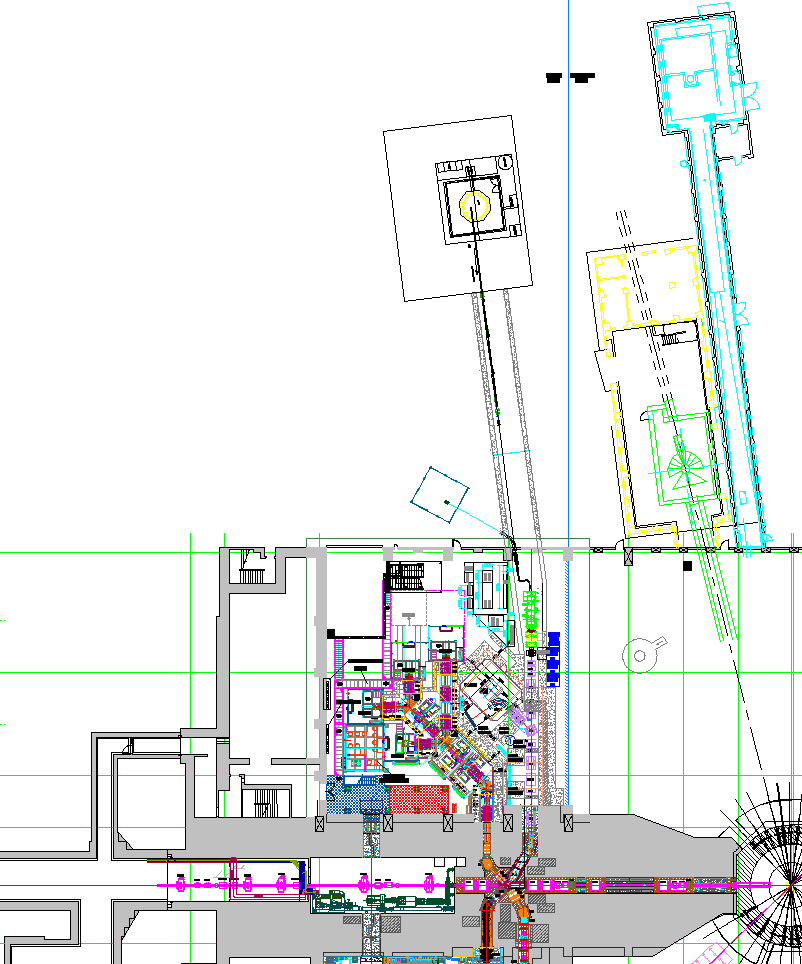 Material and Life science Facility
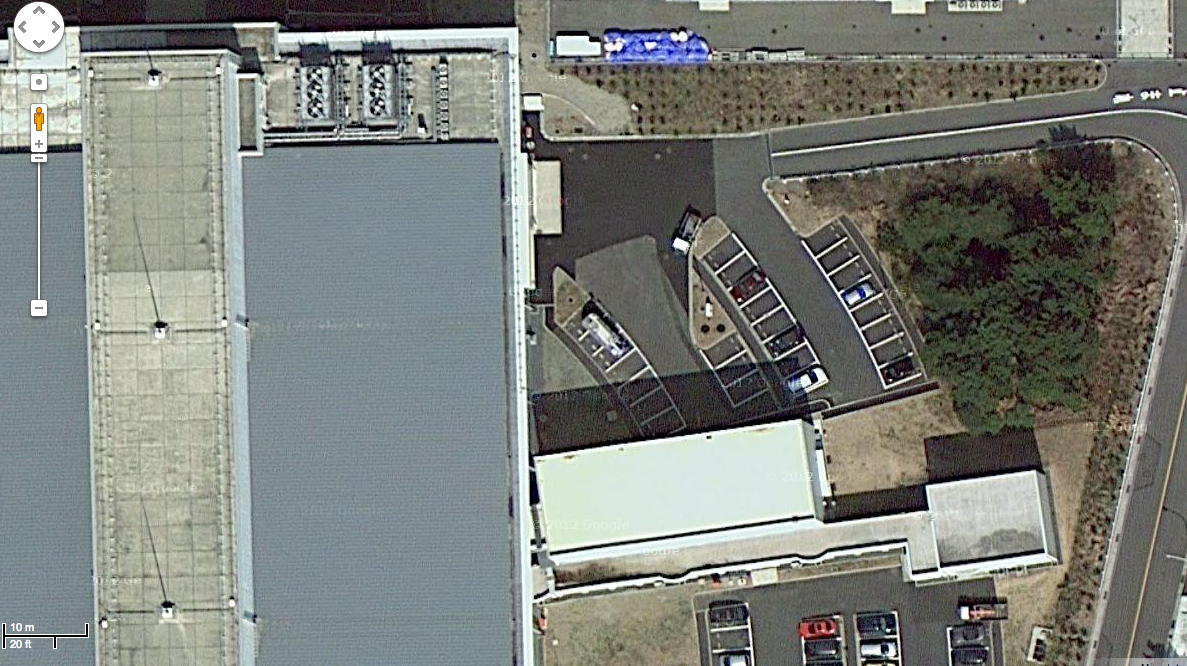 Parking lot
g-2/EDM
storage magnet
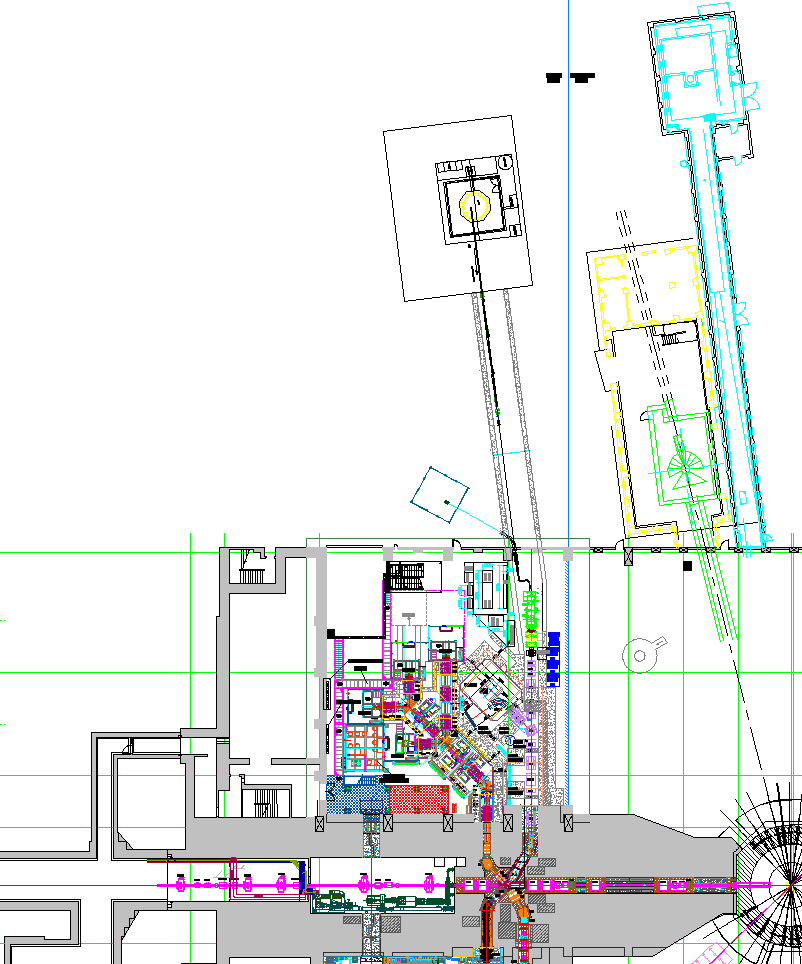 muon linac
muon
production
target
sparation neutron
source
39
3 GeV proton beam
 ( 333 uA)
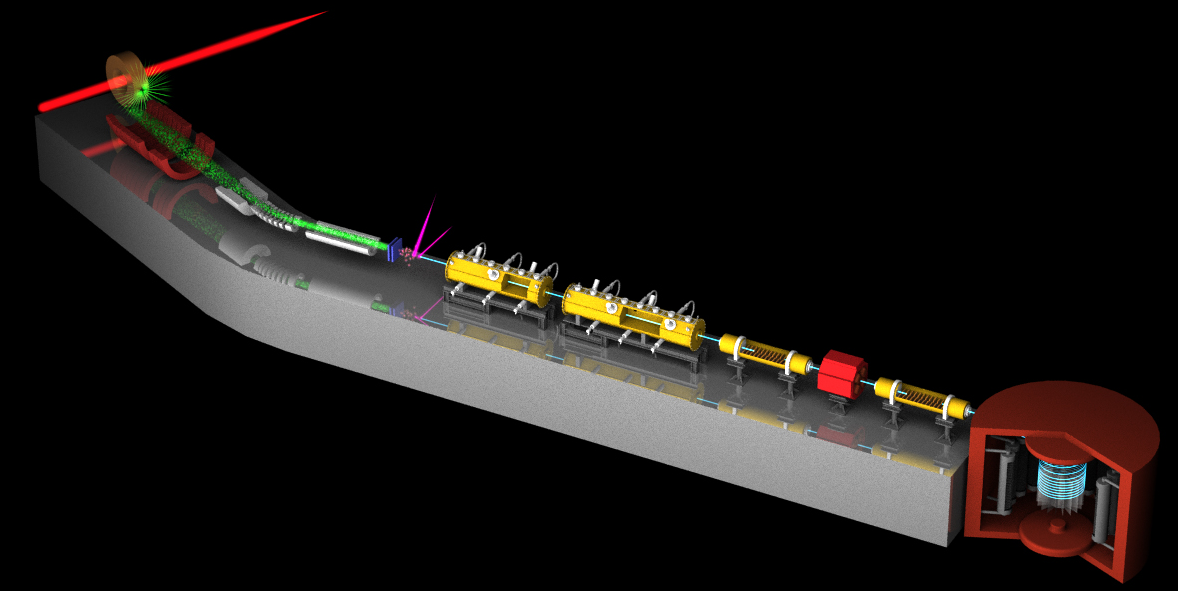 Graphite target
 (20 mm)
Surface muon beam 
(28 MeV/c, 1-2x108/s)
Muonium Production 
(300 K ~ 25 meV⇒2.3 keV/c)
Surface muon
Ultra Cold m+ Source
Muon 
storage
Resonant Laser Ionization of Muonium (~106 m+/s)
Muon LINAC (300 MeV/c)
40
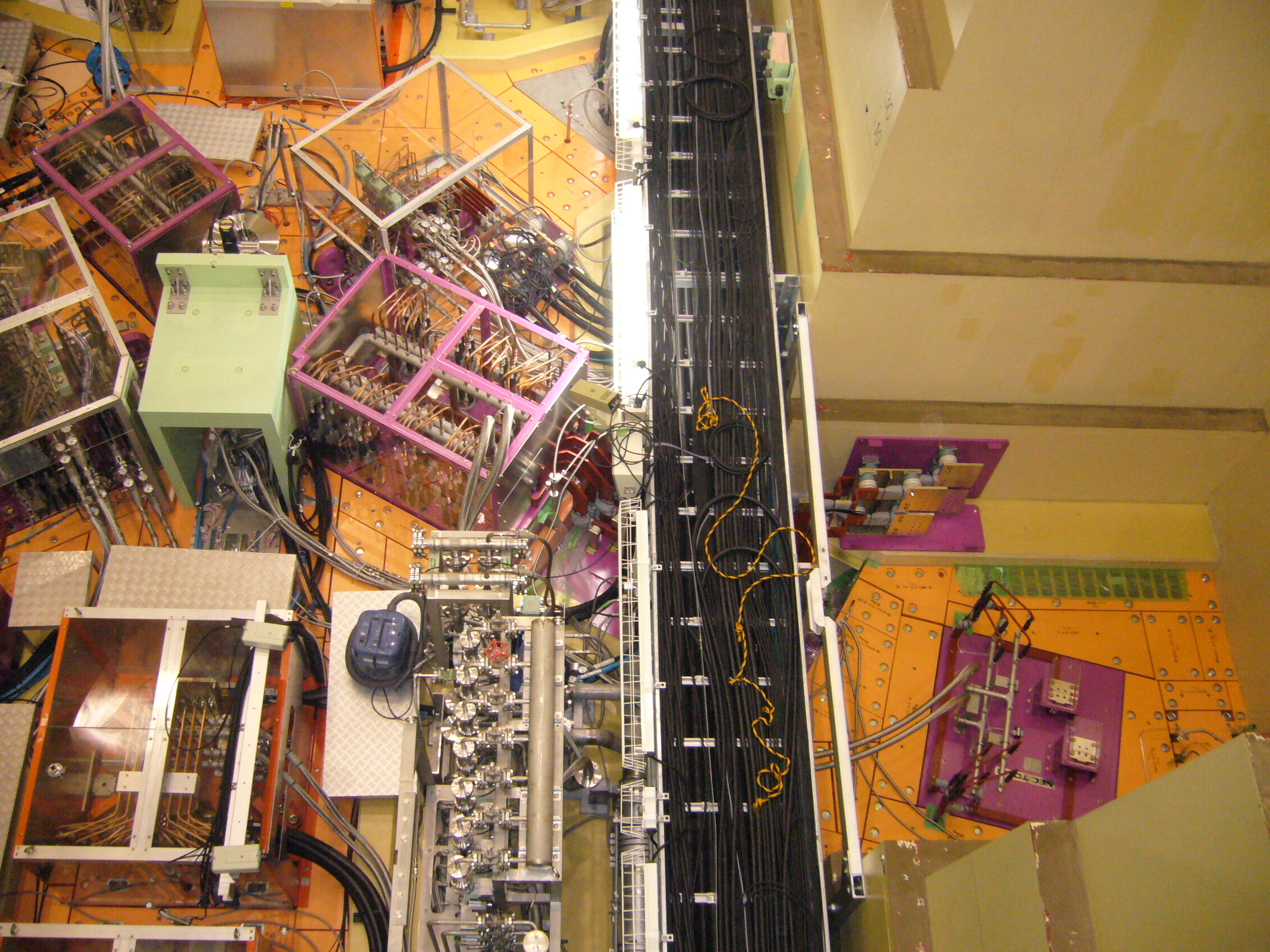 H-Line construction at J-PARC
proton
beam
Muon
Production
Target
Capture
solenoids
H-Line
Muon production
target (graphite)
Bending
magnet
Capture solenoids and bending magnet were successfully installed by the MUSE group.

 Detail in next talk by K. Shimomura
41
3 GeV proton beam
 ( 333 uA)
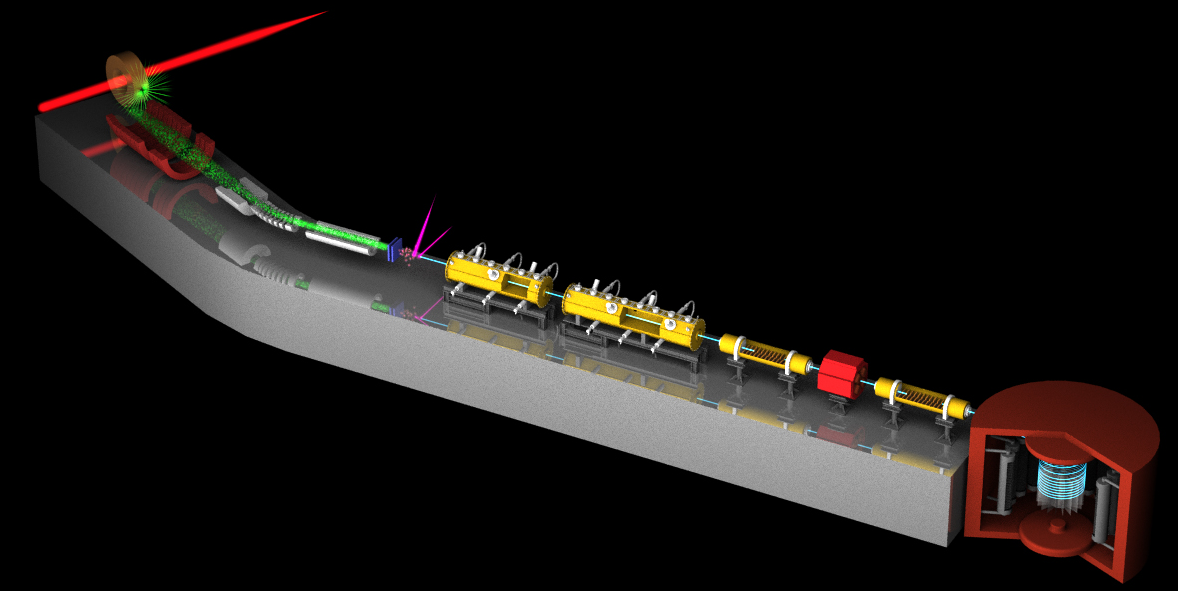 Graphite target
 (20 mm)
Surface muon beam 
(28 MeV/c, 4x108/s)
Muonium Production 
(300 K ~ 25 meV⇒2.3 keV/c)
Surface muon
Ultra Cold m+ Source
Muon 
storage
Resonant Laser Ionization of Muonium (~106 m+/s)
Muon LINAC (300 MeV/c)
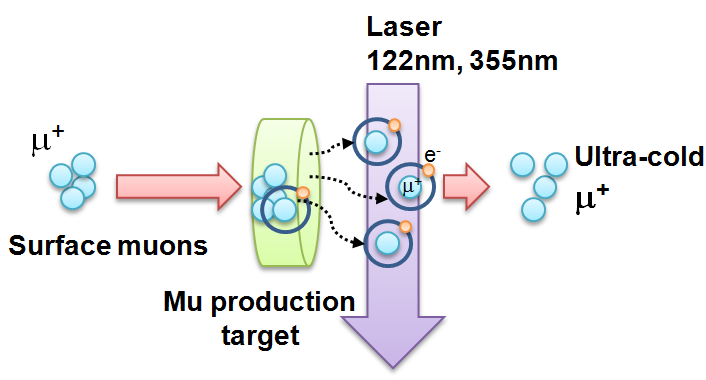 Efficient production of Mu in vacuum is crucial.
42
Room-temperature muonium emitter
Silica powders (SiO2) 
Structure : network of SiO2 grain (~10nm diameter)
           Large surface area (200-400 m2/g)
(Jannisen, PRA 90)
Known to be a good Mu emitter at room temp.
(Beer PRL 85, Marshall Phys Lett.A 78, Woodle Z.Phys 88)
Not self-standing  difficulty in laser ionization.

Silica aerogel
Self-standing!
Similar structure of SiO2 grain-network
SEM/TEM/HEIM all show consistent images
Measured surface area 500 m2/g 
Control of density and thickness
Only few (and old) data available
photo by G. Marshall
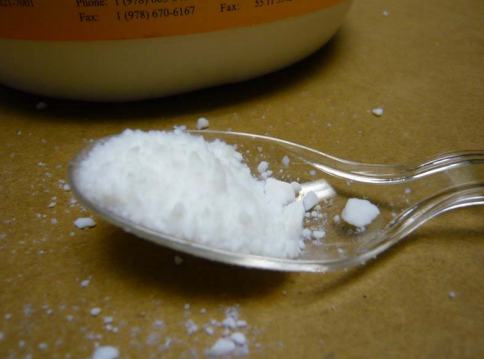 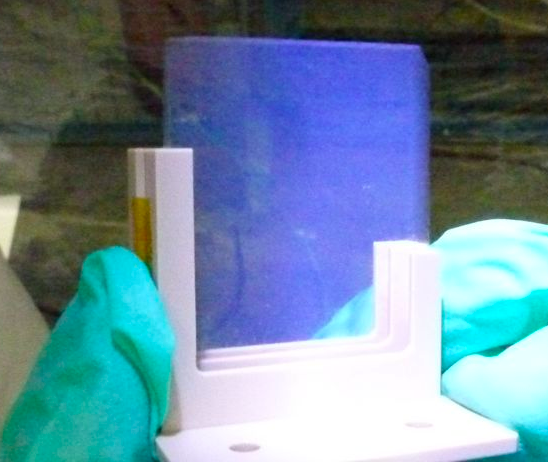 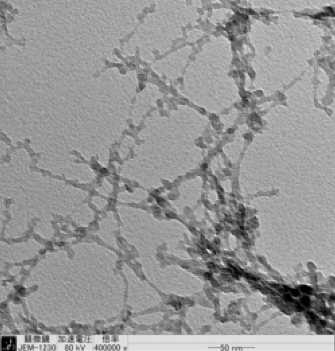 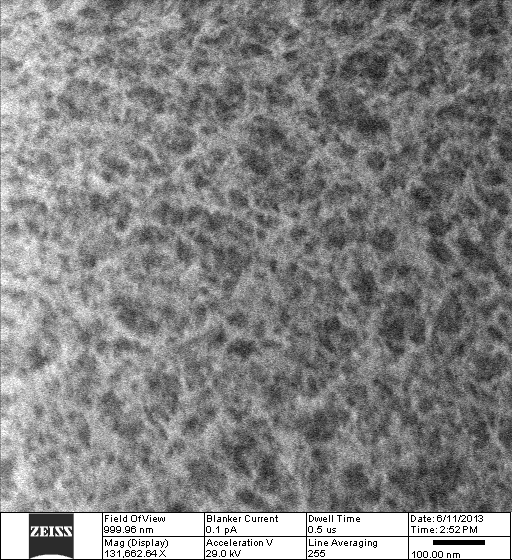 HEIM (NIMS)
TEM (RIKEN)
fragment
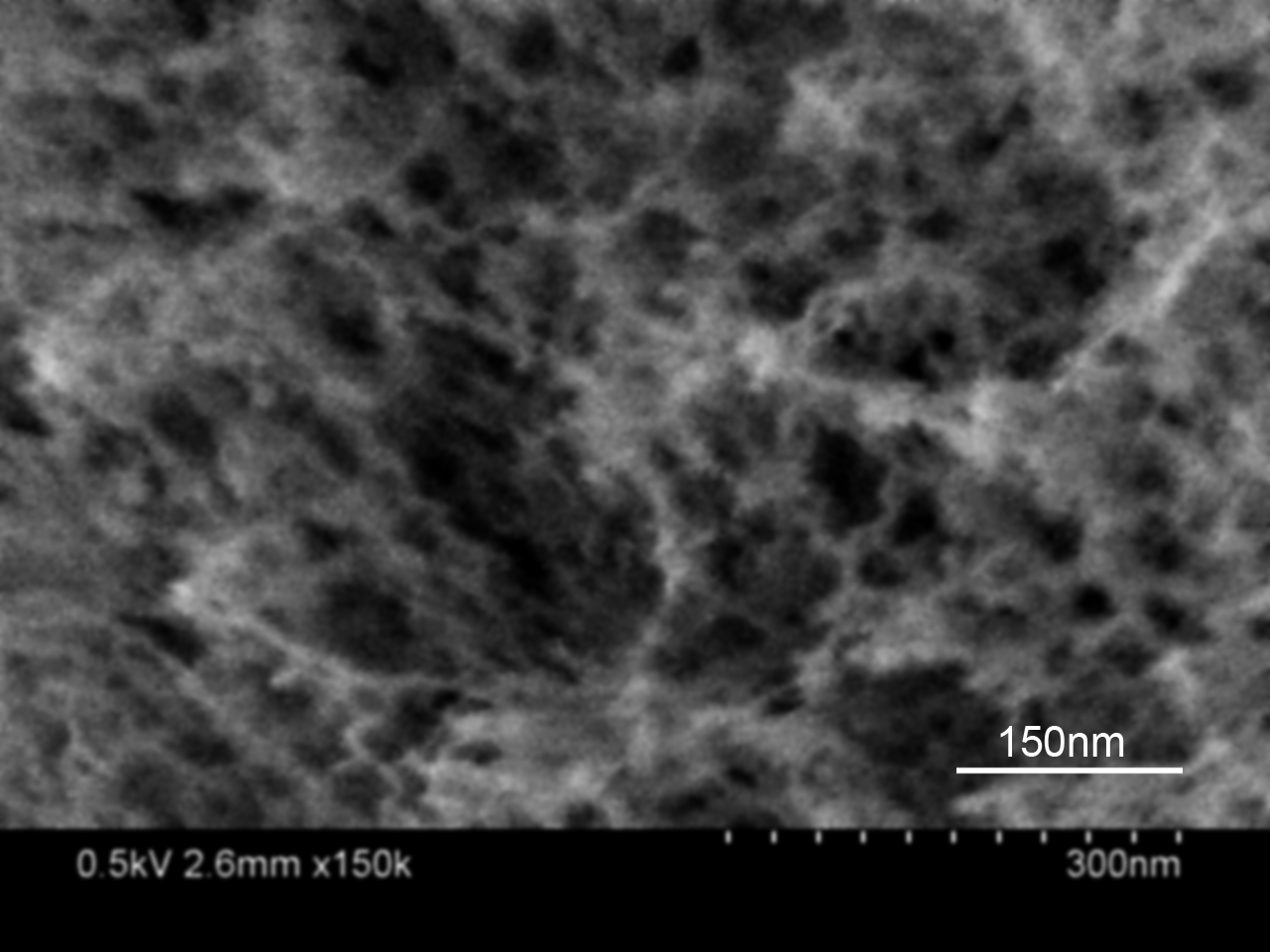 SEM (U. Vic)
43
arXiv:1306.3801 (to be published in PTEP)
Measurement of Mu in vacuum
Set up
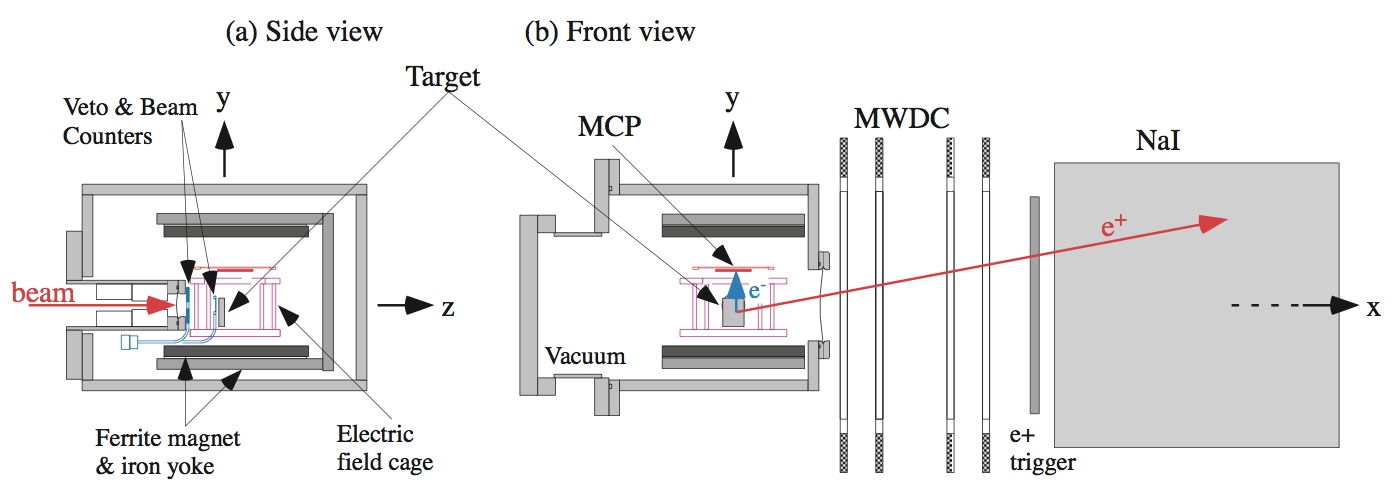 e+ trackback position onto x=0 (beam)
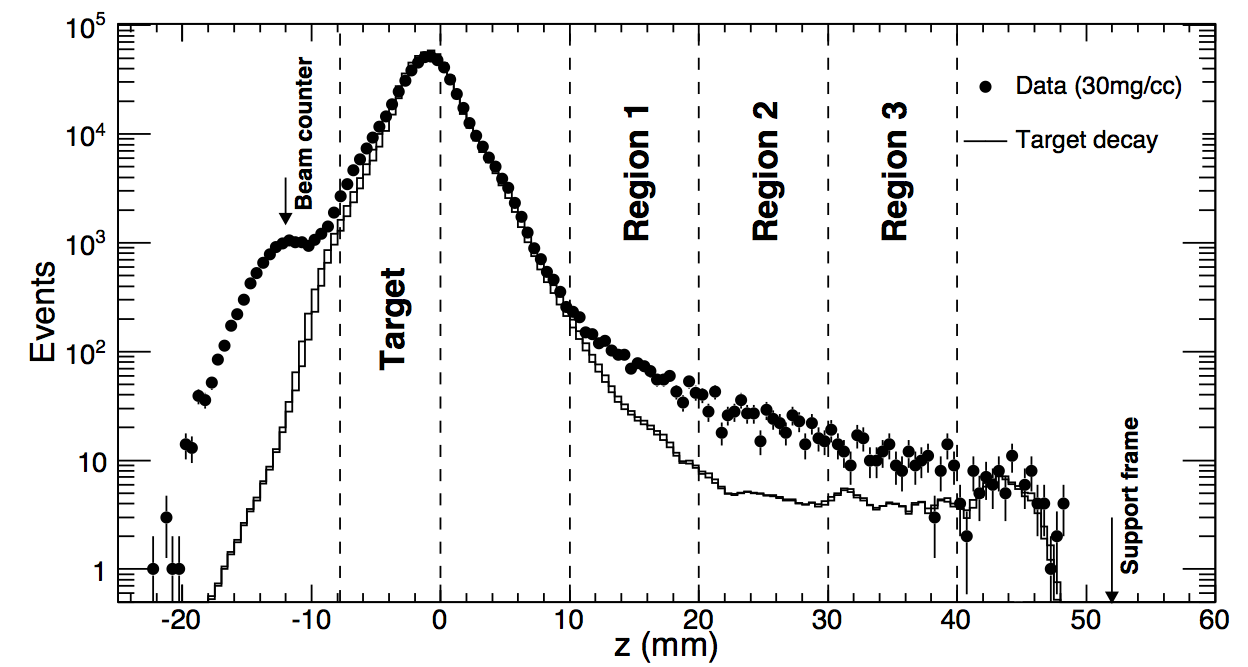 e+ tracks were reconstructed from MWDCs and NaI info.
A thin silica plate (0.1mm) was used to determine target decay.
Excess over the target decay distribution was observed from silica aerogel data.
44
arXiv:1306.3801 (to be published in PTEP)
Space-time distribution of Mu
Position of e+ trackback
Time spectrum after BG subtraction
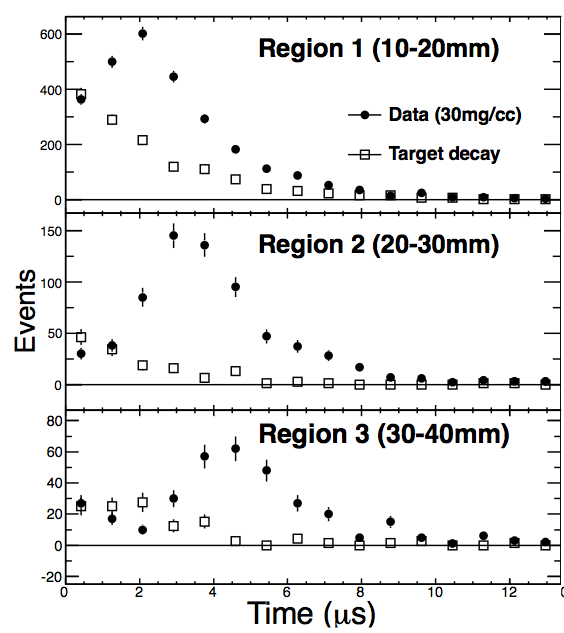 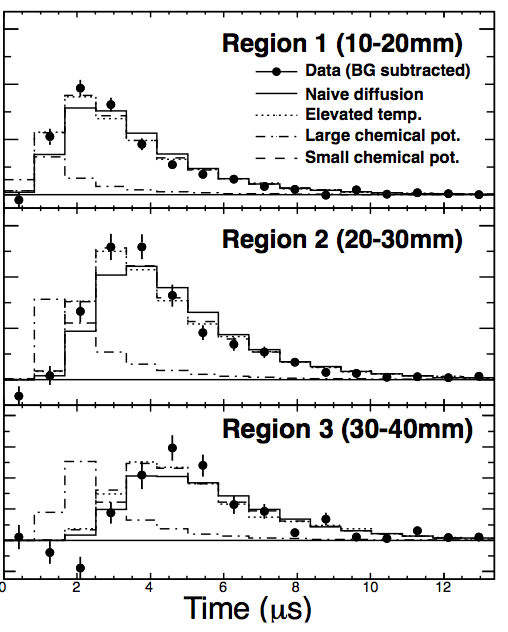 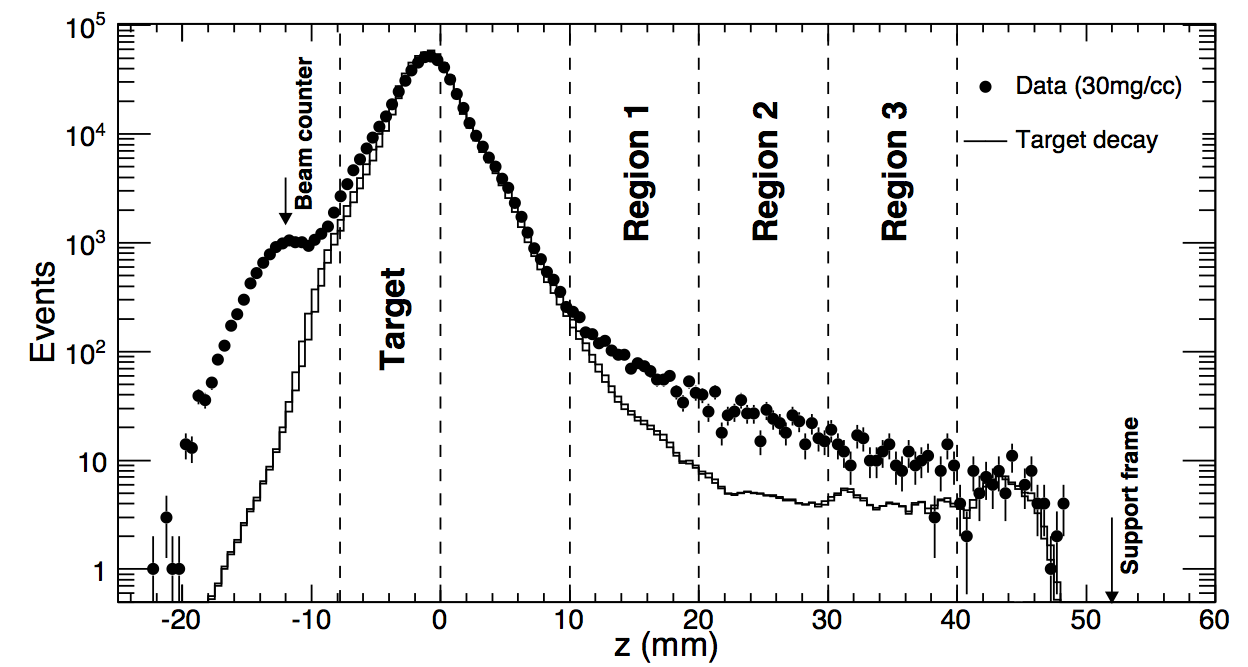 Mu diffused out from aerogel with thermal velocity.
Vacuum yield (region1-3) = 3x10-3 per muon stop
Expected conv. efficiency at J-PARC ~10-3 (>10-2 required)
45
Relevant processes and scales
Mu diffusion to vacuum
Muon stop
Scale of μ range straggling
> 1 mm
<<
(determined by this experiment)
Scale of diffusion
< 0.1 mm
46
Aerogel with sub-mm structure
The vacuum yield would increase if more muons stop near the surface (<0.1mm). Introduction of sub-mm structure would increase surface area, thus enhance the vacuum yield.
Channels
Holes
simulation (M. Iwasaki)
simulation (G. Marshall)
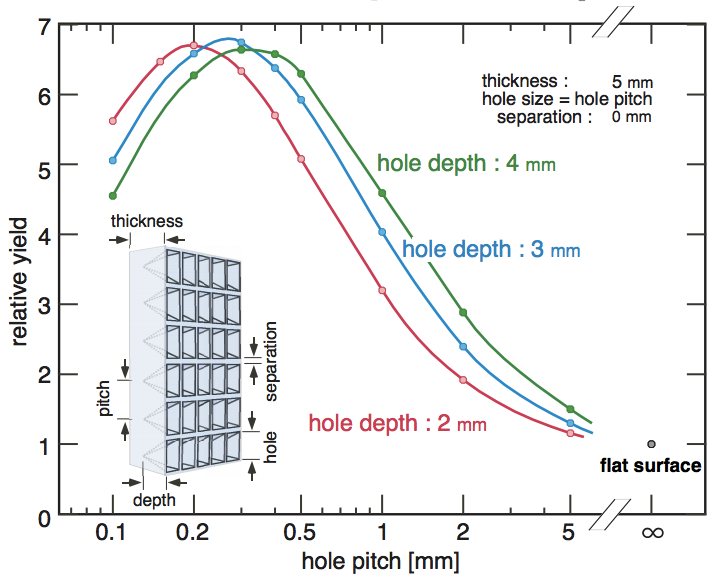 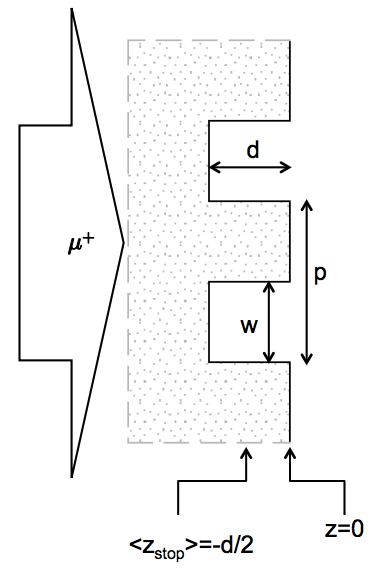 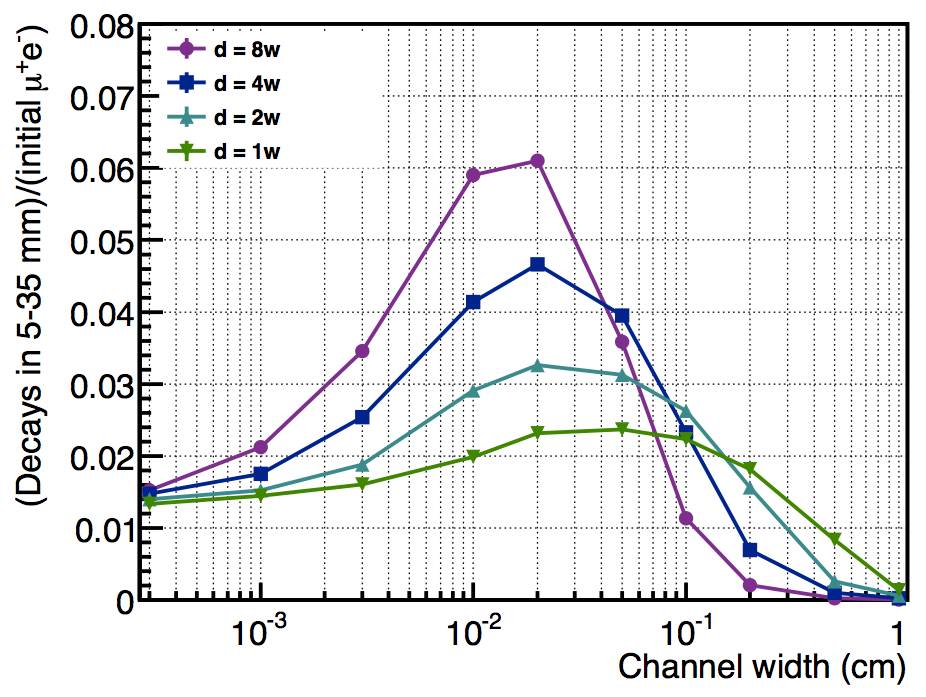 p was fixed to 2w
A factor of 5~7 enhancement with sub-structures
47
Structured aerogels (in preparation)
100μm holes
1mm holes
channels
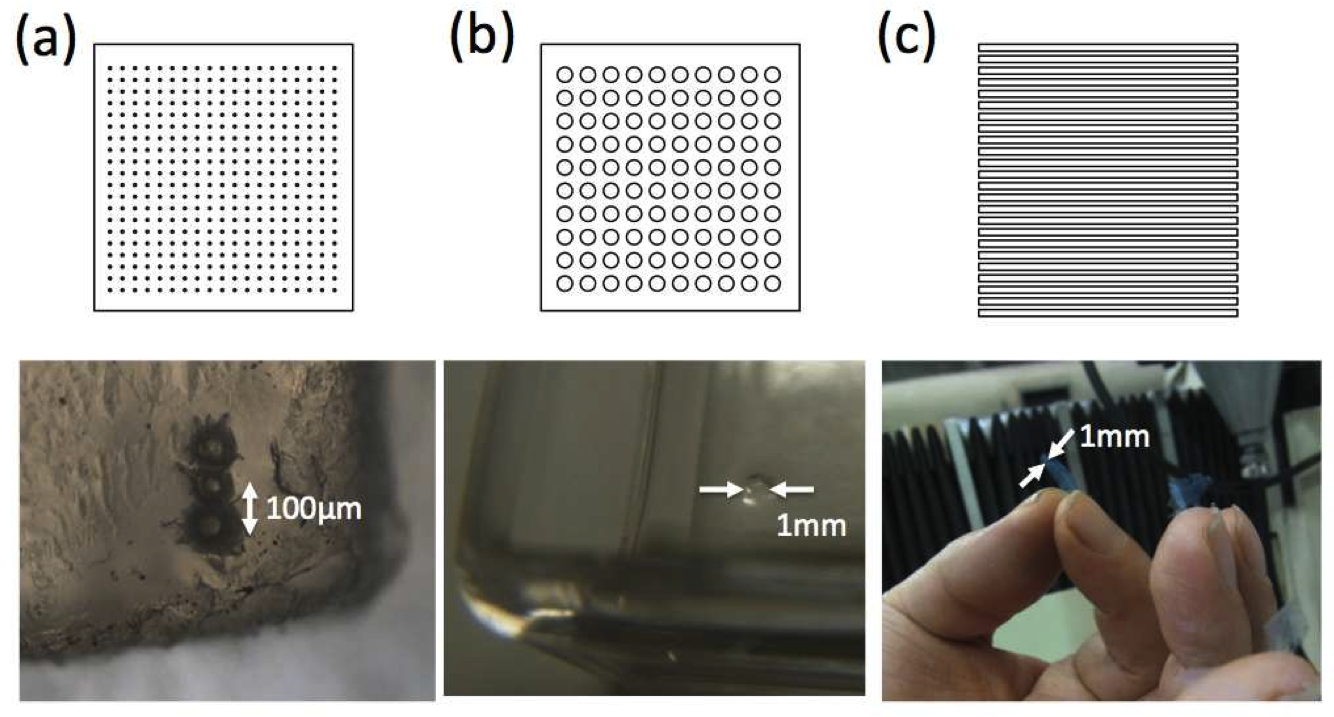 Metal push pins
Laser drilling
thin-film
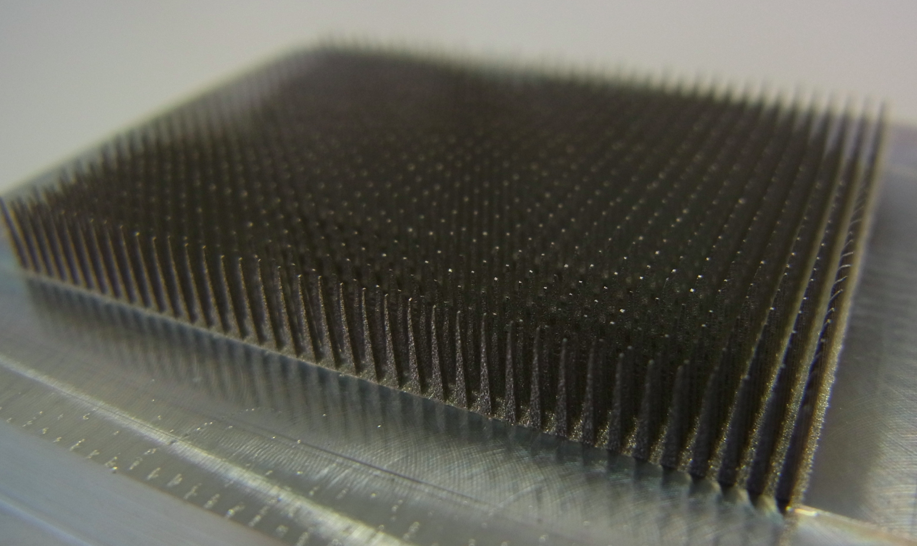 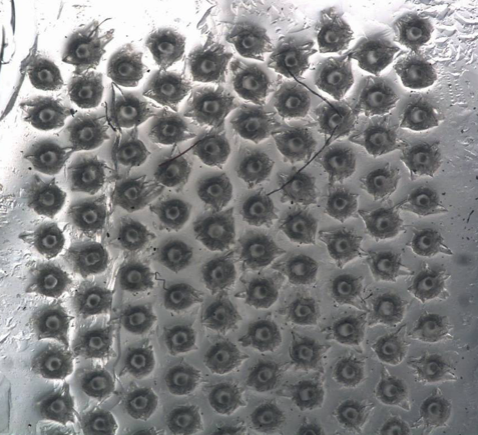 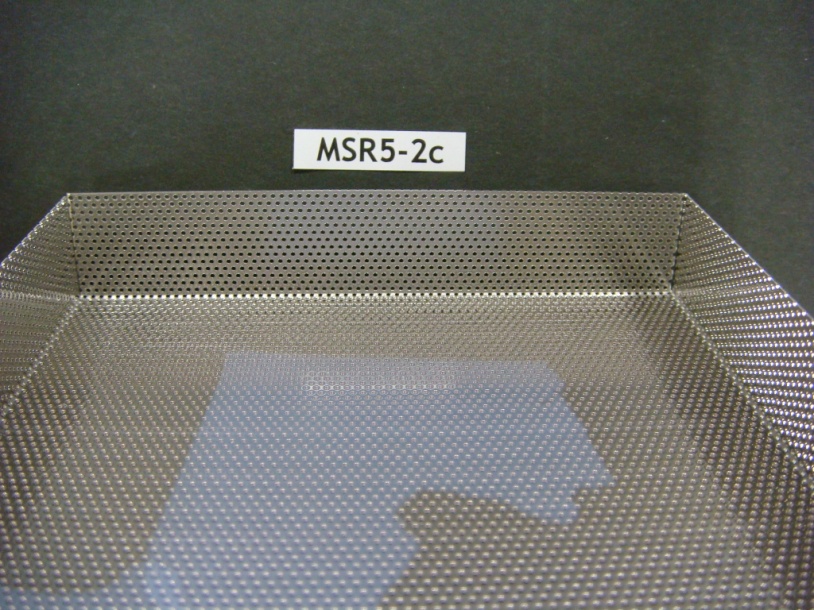 200μm
1mm
1mm-thickness
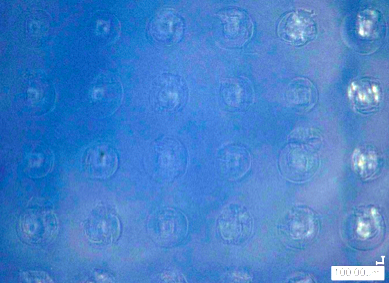 by M. Tabata (Chiba/JAXA)
by M. Tabata (Chiba/JAXA)
     + KEK engineering center
by Y. Oishi (RIKEN)
To be tested at TRIUMF in October
48
3 GeV proton beam
 ( 333 uA)
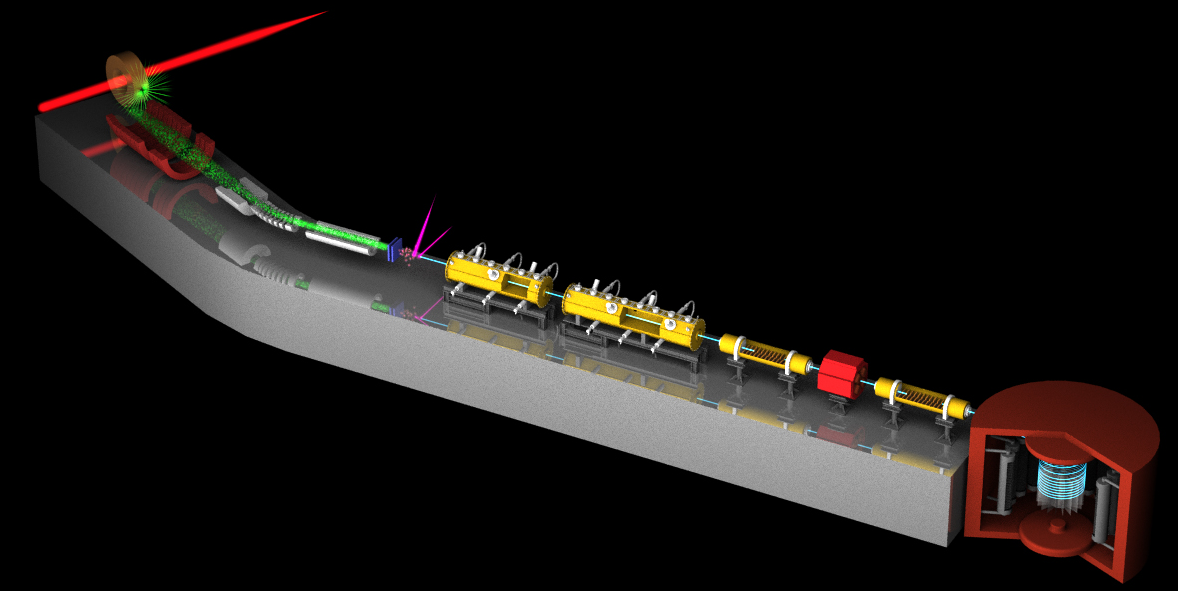 Graphite target
 (20 mm)
Surface muon beam 
(28 MeV/c, 1-2x108/s)
Muonium Production 
(300 K ~ 25 meV⇒2.3 keV/c)
Surface muon
Ultra Cold m+ Source
Muon 
storage
Resonant Laser Ionization of Muonium (~106 m+/s)
Muon LINAC (300 MeV/c)
New Muon g-2/EDM Experiment at
 J-PARC with Ultra-Cold Muon Beam
49
Muon acceleration
13.8
β≈0.46
1.2
β≈0.15
42.3 MeV
β≈0.7
200 MeV
β≈0.94
0.34 MeV
β≈0.08
5.1
β≈0.3
μ+ →
IH
IH
(IH, CDS, DAW … ?)
Disk loaded structure
RFQ
Low-b
Initial Acc.
Middle-b
High-b
IH linac
RFQ
Disk loaded structure
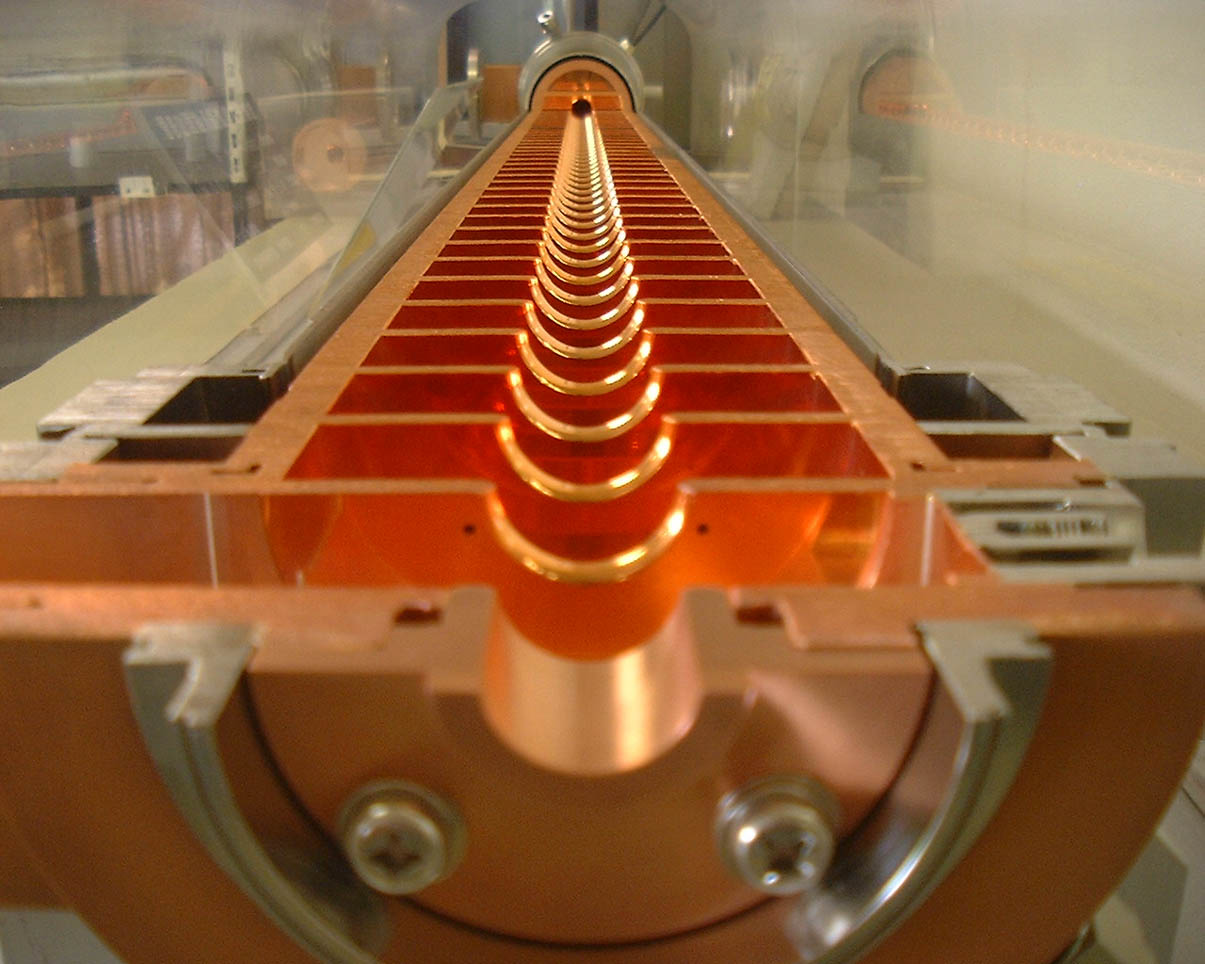 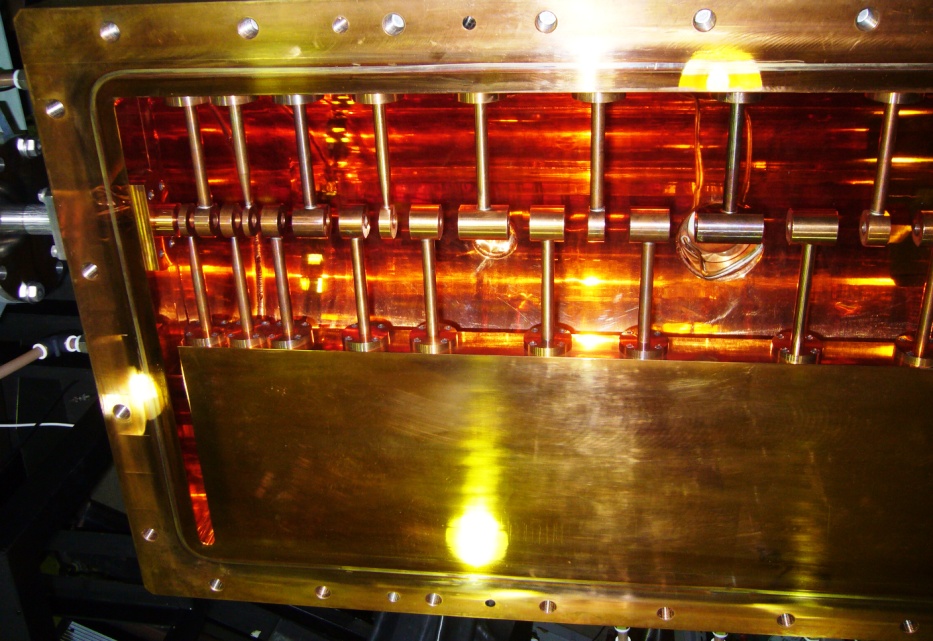 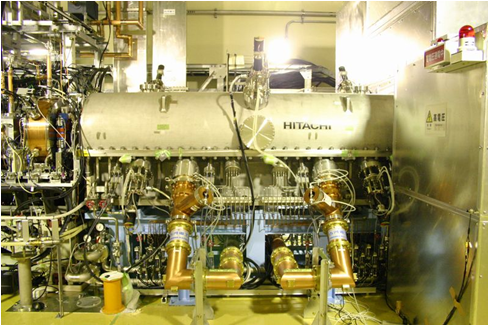 KEKB electron linac
IH structure (TITech)
J-PARC proton RFQ
KEKB/J-PARC accelerator group + TITech + Kyoto
Beam simulations in progress. Muon acceleration test being planned at J-PARC
3 GeV proton beam
 ( 333 uA)
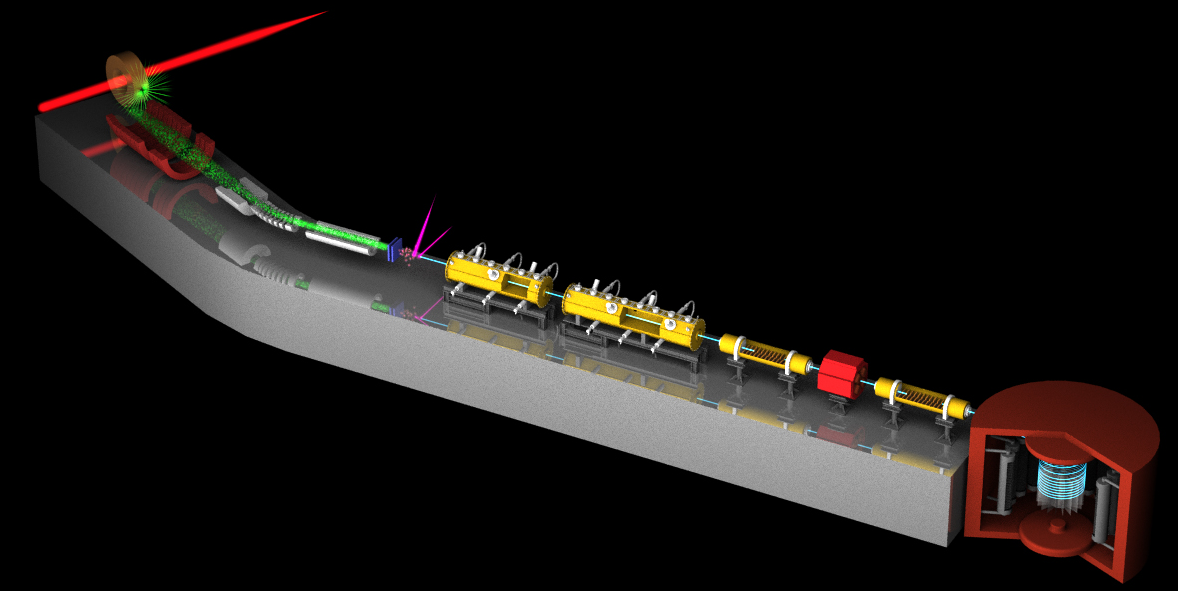 Graphite target
 (20 mm)
Surface muon beam 
(28 MeV/c, 1-2x108/s)
Muonium Production 
(300 K ~ 25 meV⇒2.3 keV/c)
Surface muon
Ultra Cold m+ Source
Muon 
storage
Resonant Laser Ionization of Muonium (~106 m+/s)
Muon LINAC (300 MeV/c)
New Muon g-2/EDM Experiment at
 J-PARC with Ultra-Cold Muon Beam
51
Muon storage magnet and detector
Iron yoke
Cryogenics
Muon storage orbit
2900 mm
Super conducting coils
e+ tracking
detector
666 mm
52
Storage Magnet
Br
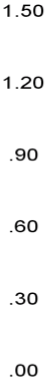 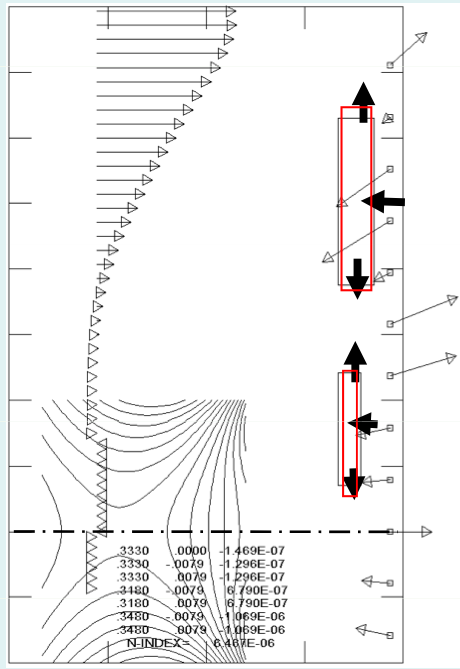 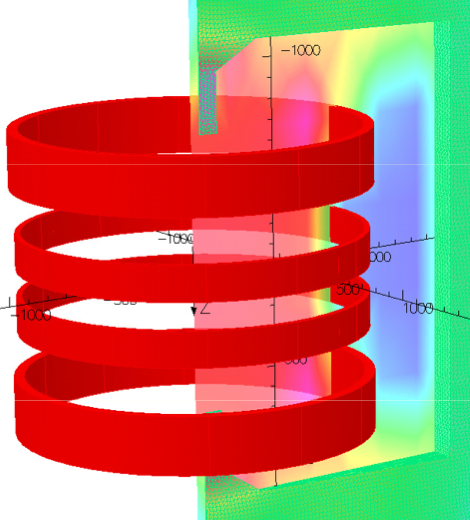 Injection region
z (m)
storage
region
r
Consists of four super-conducting coils surrounded by correction coils and iron yoke.
main field :        B = 3 T (local uniformity 1ppm)
injection field : Br > 0 (z > 5 cm )
focusing field : Br/B0 = 10ppm/cm (n=1E-4) ( |z| < 5 cm )
53
Injection and pulsed kicker system
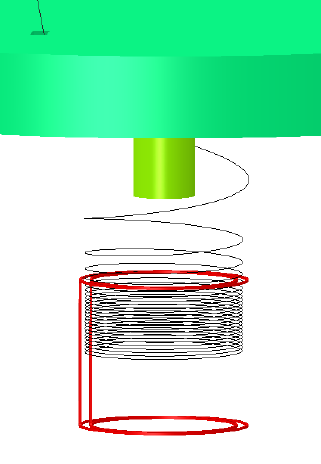 Muons are injected into the storage magnet with a spiral orbit.
A vertical kick (8mrad) is introduced to stop muon beam at the storage region.
Br ~ 1.5 Gauss
T ~ 200 nsec
Performance of pulsed power supply and coil is being evaluated with a test coil.
z
r
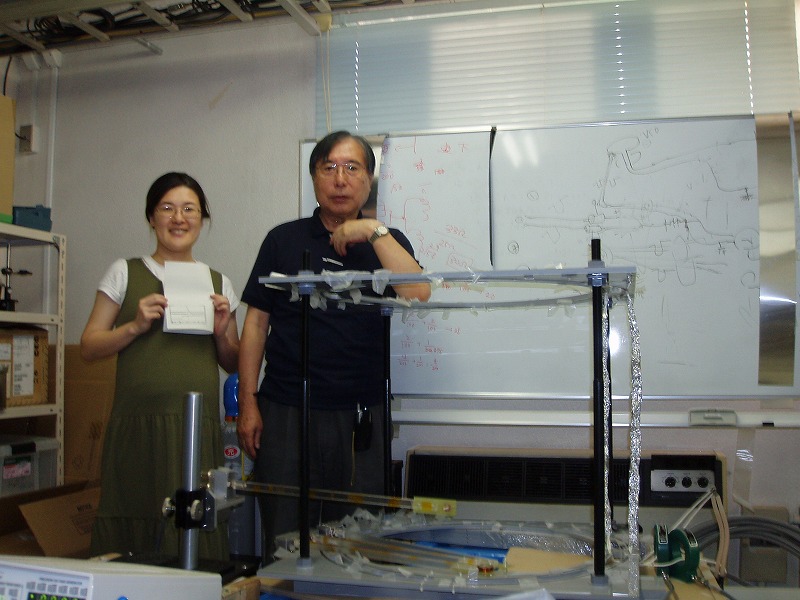 H. Nakayama
H. Iinuma
Kicker test coil
Br
Br
kick
Two pairs of single-turn coils with opposite current direction
13/08/19
54
Pulsed kicker system
Current and B-field waveform
Kicker test coil
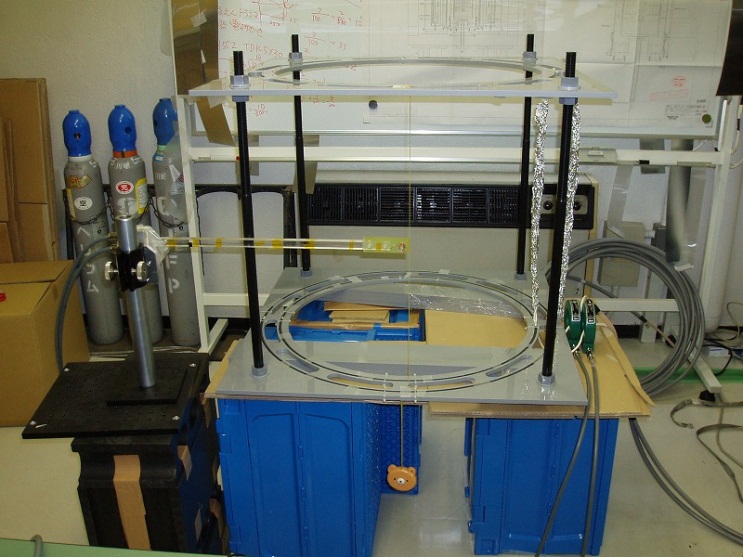 Current transformer
Inner and outer coils
300nsec
Signal from pickup coil 
(differential amplifier+  integrator)
pickup
coil
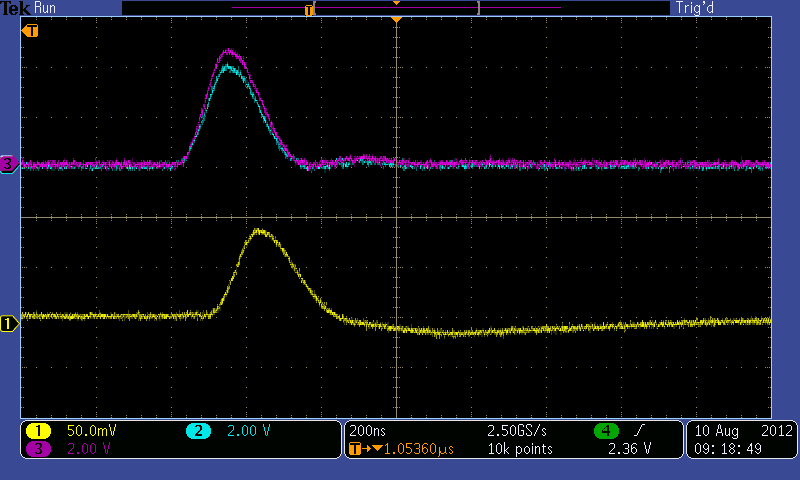 2012/8/3
Plots by H. Iinuma
55
Vibration and mechanical displacement
Plots by K. Sasaki
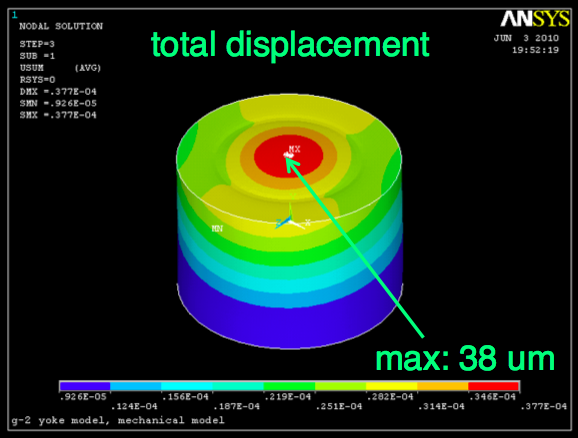 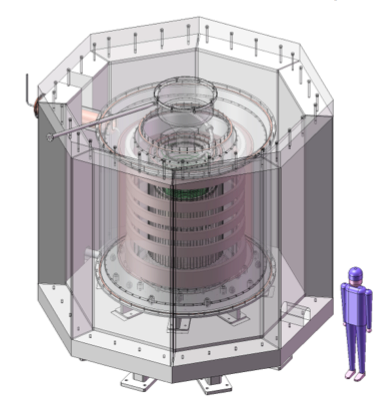 56
Muon storage magnet and detector
Iron yoke
Cryogenics
Muon storage orbit
2900 mm
Radial tracking vanes (Silicon strip)
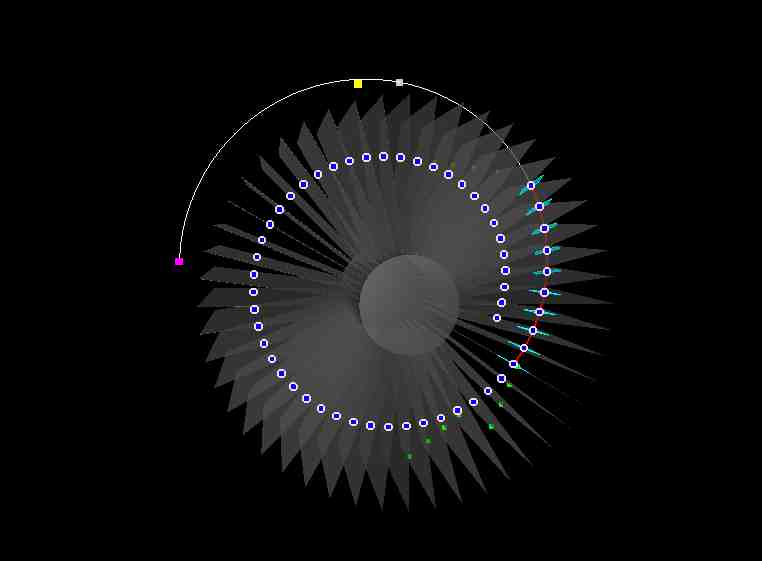 Super conducting coils
e+ tracking
detector
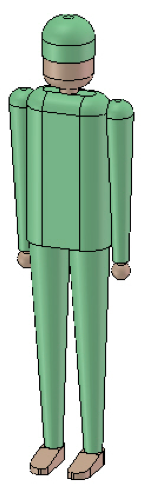 Positron track
μ decay
vertex
666 mm
57
57
57
p(e+) > 200 MeV/c
57
Silicon strip tracker
Detector module
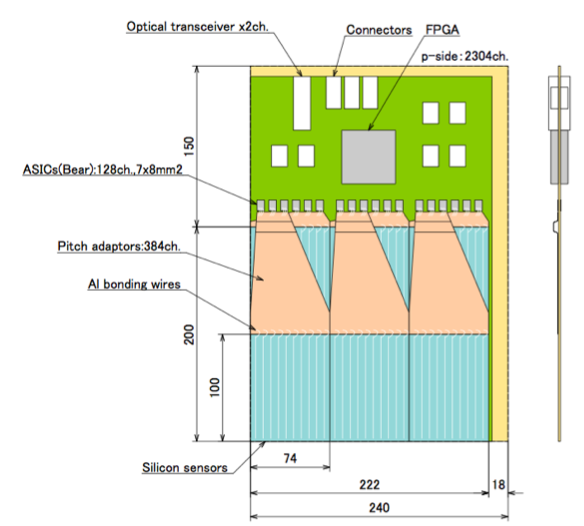 Tracking e+ from muon decay (p = 200-300 MeV/c)

No contamination of B-field (< 1ppm) and E-field (<10mV/cm) in the muon storage region.

Efficient and stable over ~5 lifetime (33μs)
Instantaneous rate changes by two orders of magnitude.
Frontend
electronics
400mm
Silicon sensors
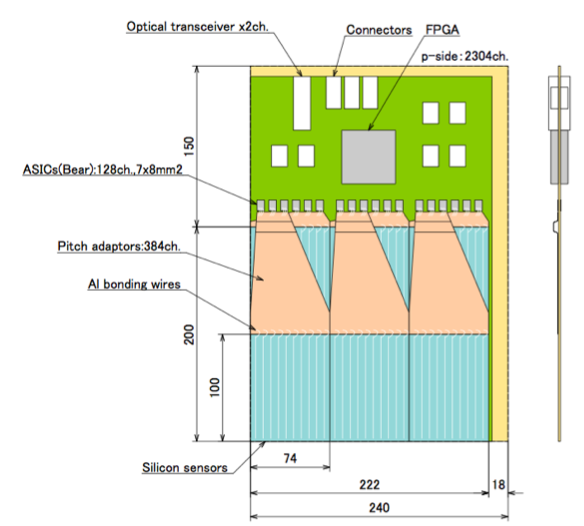 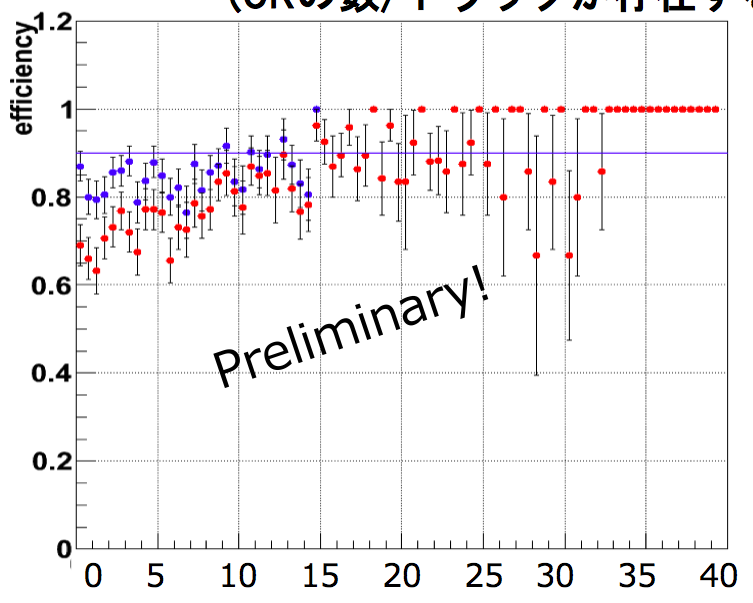 K. Ueno
G4 simulation
Efficiency of
single track finding
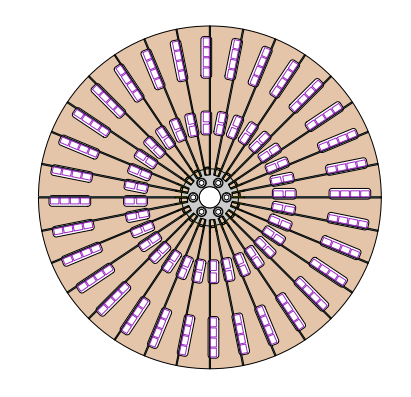 ● Exact match
● Partial match
58
Elapsed time (μs)
Number of vanes: 24-48
Silicon-strip detector development
Test detector module
Studies on rate effects
Silicon sensor
Optimal strip pitch determined (Nishimura)
Test sensor being produced by HPK

Frontend ASICs 
Prototype under development
(Tanaka, Uchida, Ikeno, Ueno, + Kyushu-U)
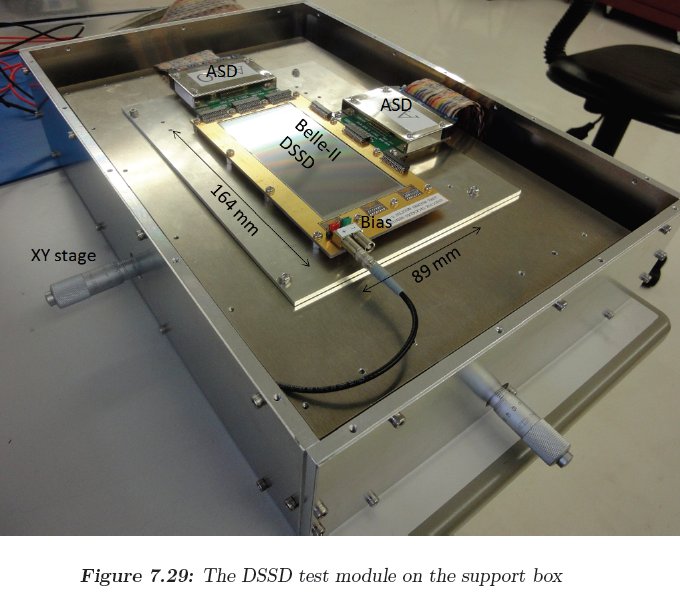 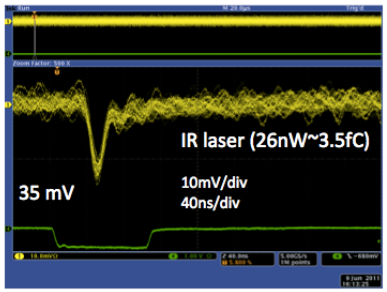 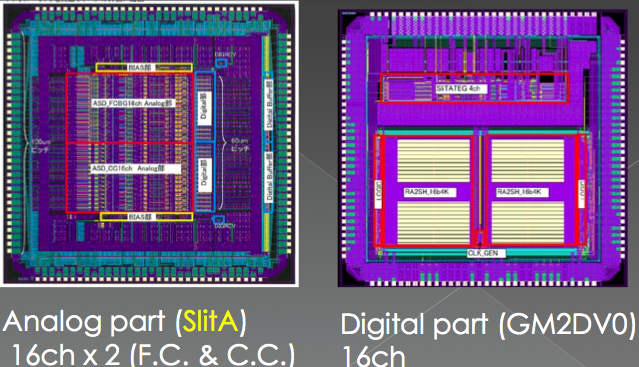 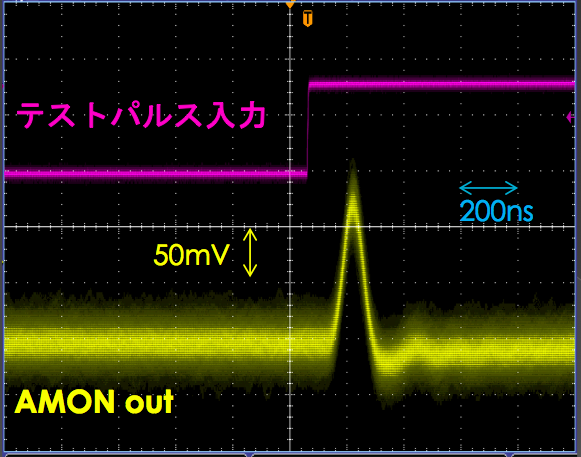 59
Studies on B-field measurement
DC-NMR with sweep coil
NMR sample : H2O + MnCl
Super-sonic motors : axial(z) and radial (r) movement
System developed by Ken’ichi Sasaki (KEK)
Error field by Tungsten cylinder
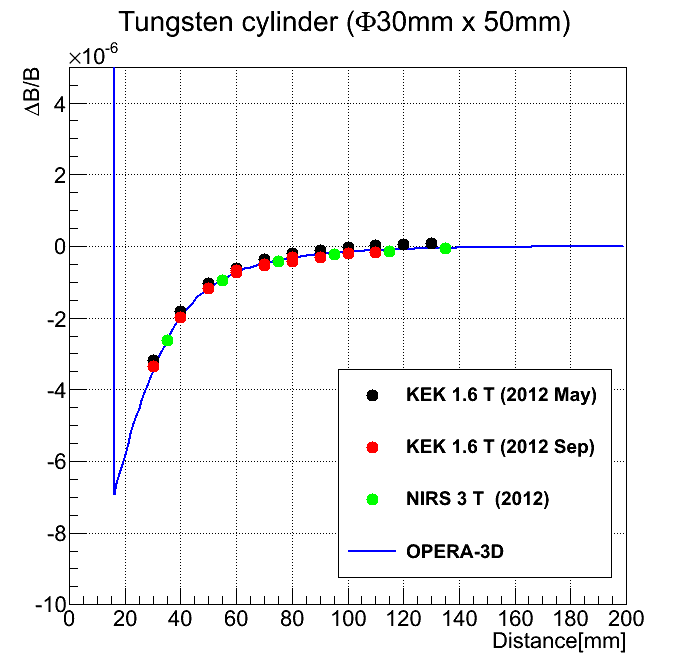 MRI magnet (1.6 T)
NMR
probe
ΔB/B (ppm)
r
Sample
stage
r [mm]
z
Bore : 80cm
Length : 200cm
60
Measured magnetic moment of detector components
ΔB/B @100mm
10ppm
1ppm
0.1ppm
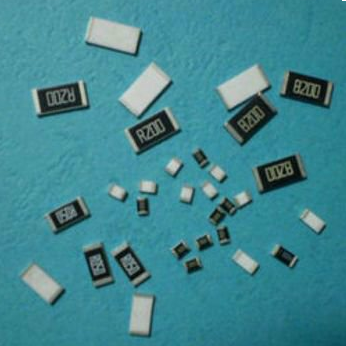 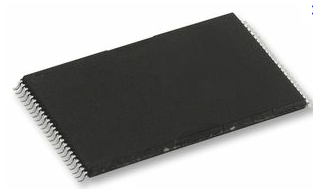 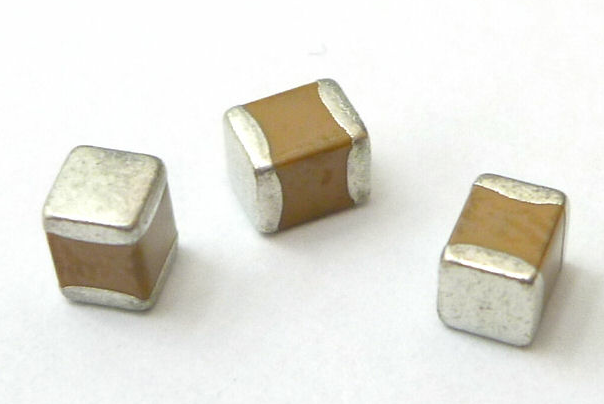 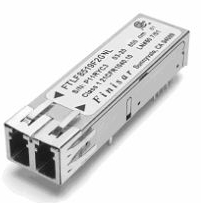 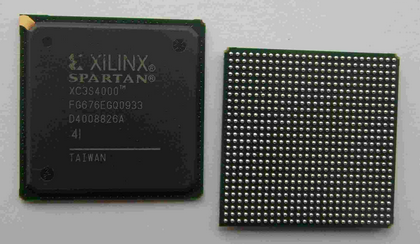 61
Summary
Muon g-2/EDM measurement with ultra-cold muon is in preparation at H-Line/J-PARC.

Stage-1 status is granted by J-PARC PAC.
Frontend magnets were installed at H-line.
R&Ds for all components are in progress.
 Technically driven schedule to start running ~ 4-5 years

Related talk
J-PARC MUSE           Talk by K. Shimomura
Mu HFS                      Talk by K. Tanaka
COMET		 Talk by Y. Yuan
62